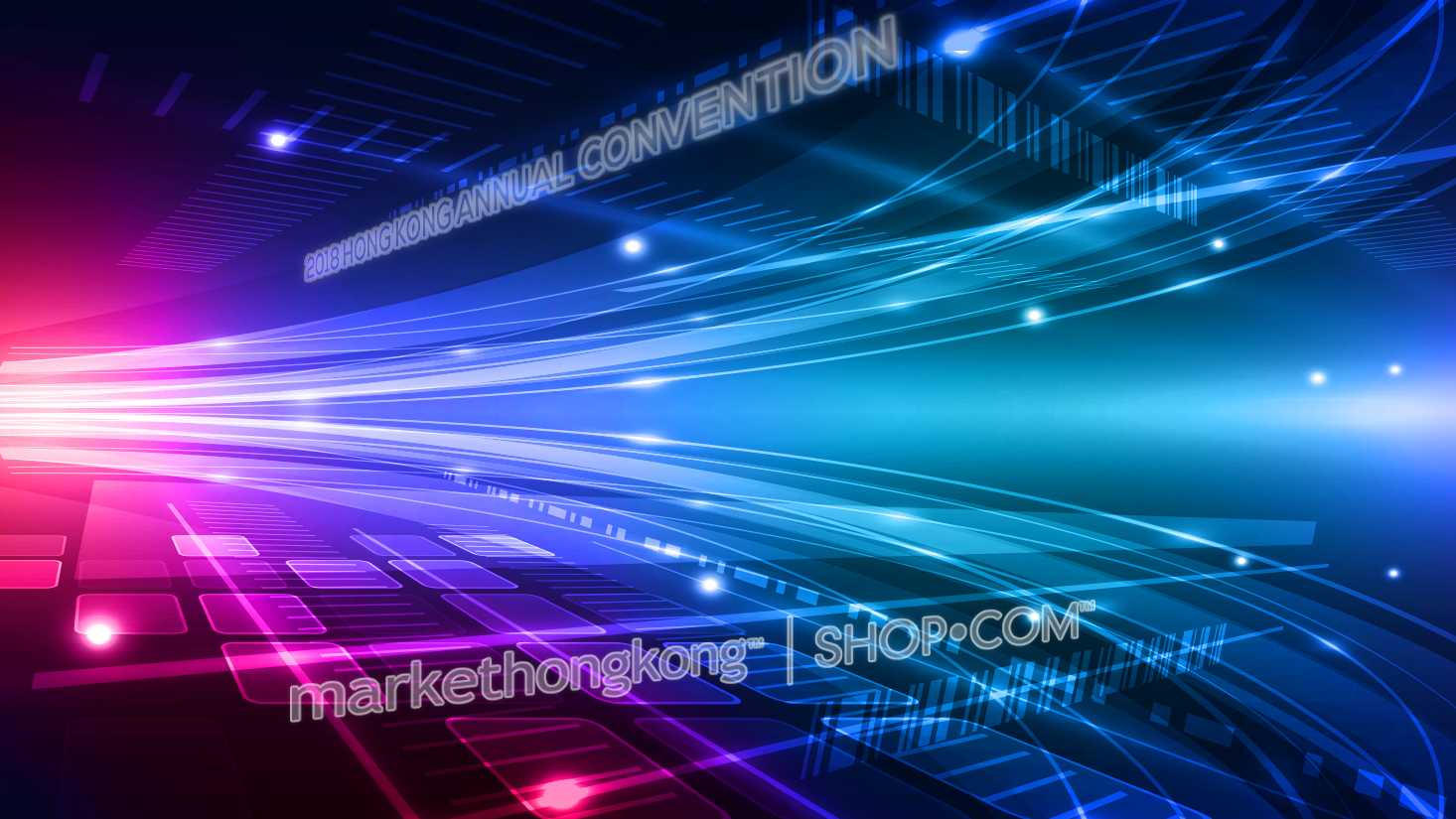 建立強大的信念
Build a Strong Belief
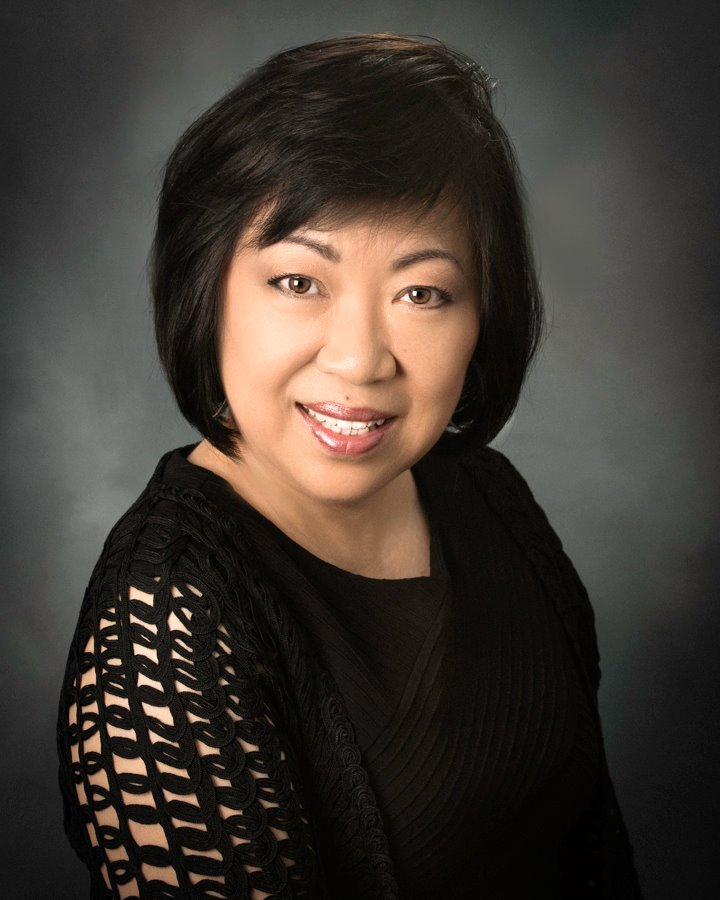 Vikki Lee
執行副總裁級
Executive Field Vice-President
四個佣金週期共賺取HK$345,000
HK$345,000 in 4 Commission weeks
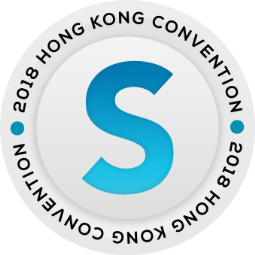 本簡報中提到的收入等級純屬舉例說明，無意代表美安香港超連鎖™店主的一般收入，也無意表示任何超連鎖™店主皆可賺取同等收入。美安香港超連鎖™店主的成功與否，取決於其在發展事業時的努力、才能與投入程度。
The income levels mentioned in the following presentation are for illustration purposes only. They are not intended to represent the income of a typical Market Hong Kong UnFranchise ™Owner, nor are they intended to represent that any given Independent UnFranchise ™ Owner will earn income in that amount. The success of any Market Hong Kong Independent UnFranchise ™ Owner will depend upon the amount of hard work, talent, and dedication which he or she devotes to building his or her Market Hong Kong Business.
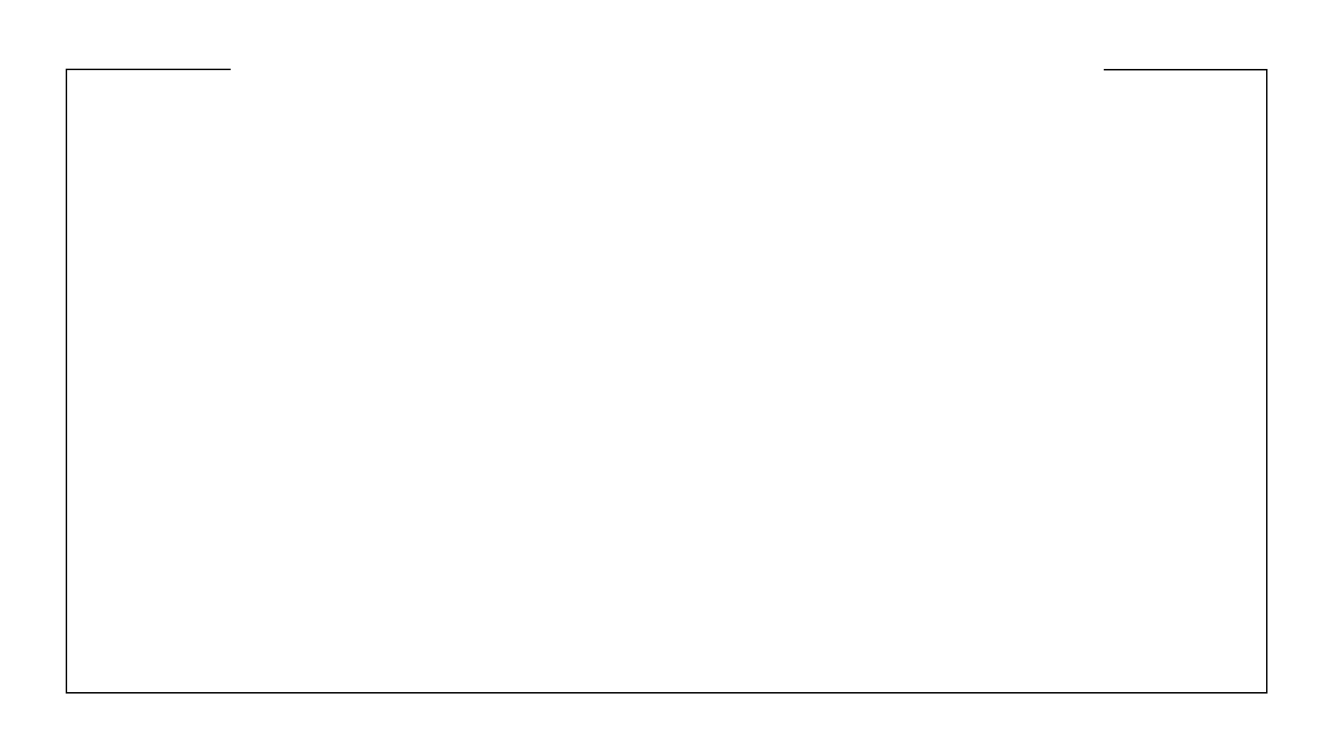 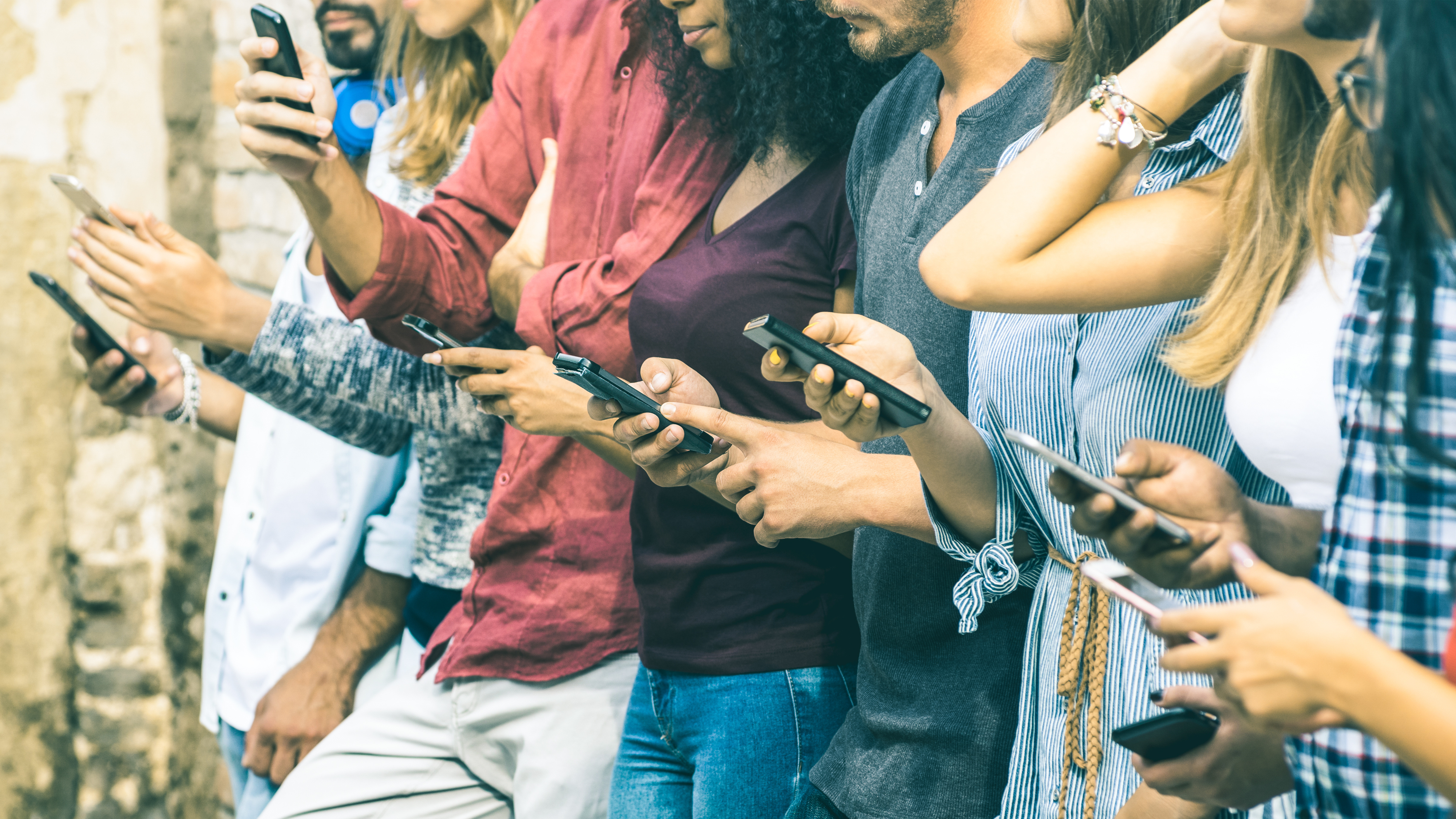 歡迎在社交媒體上關注我
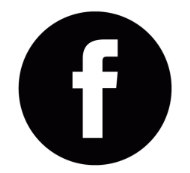 facebook.com/vikkiLee.personal
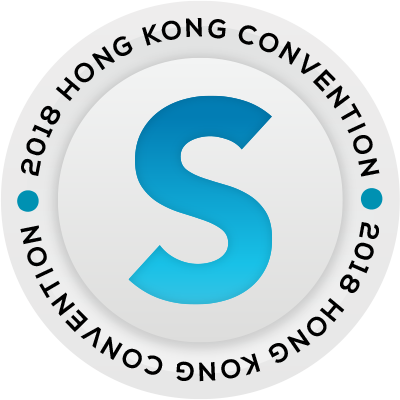 信念
在1944年，Blue Book模特兒公司的董事長Emmeline Snively對做模特兒充滿希望的Norma Jean Baker說：「你最好去找份秘書工作或找個好人家嫁了吧。」這位女士就是舉世聞名的「瑪莉連夢露」
在1962年，在英國著名的Decca 錄音公司有四位神情緊張的年輕音樂家在Decca做第一次錄音試音，但沒有通過試音。其中一位評審委員的評論是：「我們不欣賞他們的聲音。」這群吉他手就是舉世聞名的「披頭四」。
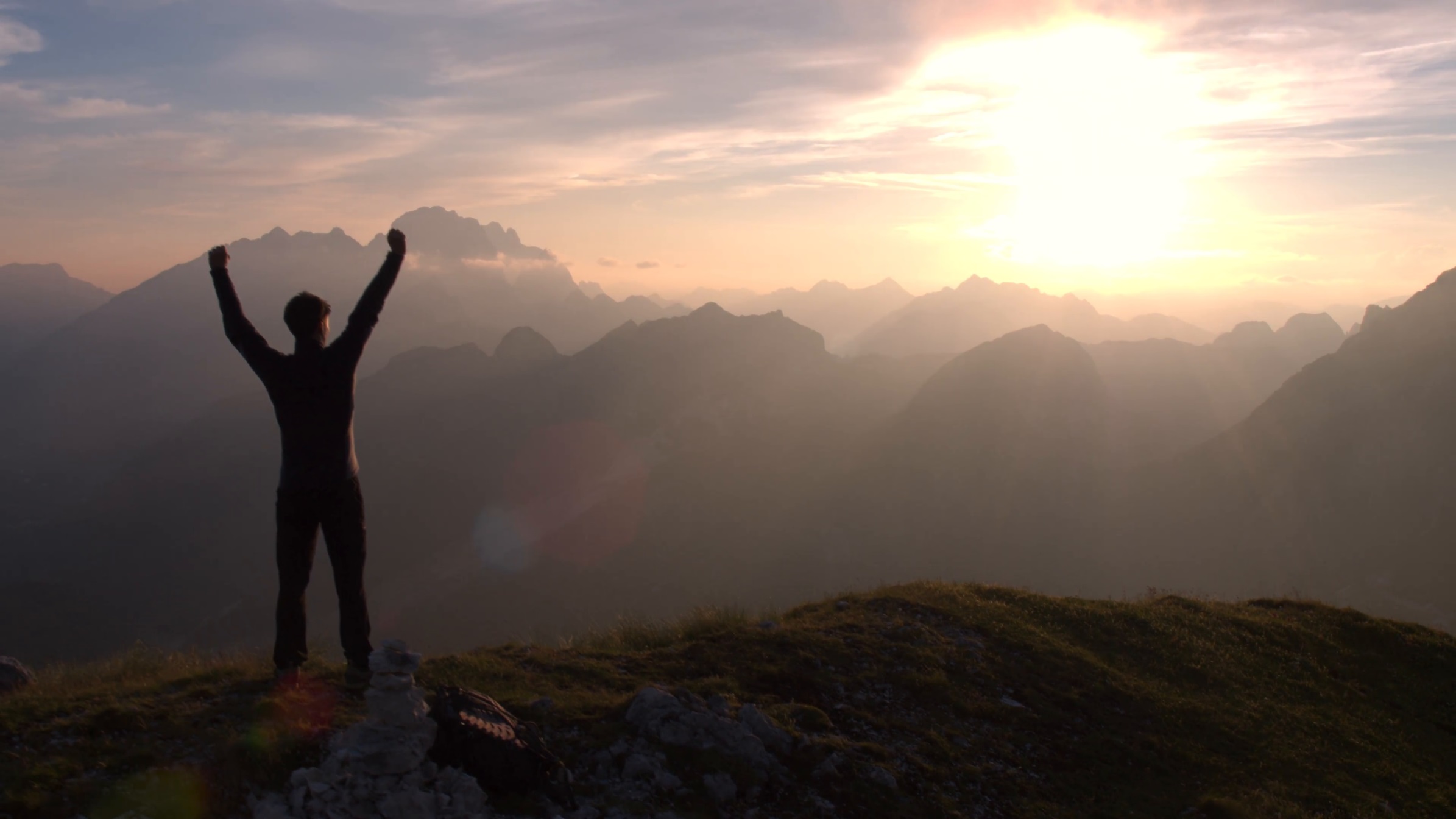 美夢成真
夢想  
+
遠見 
+
信心
+
行動  
II 
成功
1992年…
MPCP
 管理業績紅利計劃
如你現在有兩種支薪方法:
(一)  你願意一次性領取$53,000的現金嗎?

(二)  或者你寧可每天賺一分錢，然後每日以複利三十日後支薪呢?
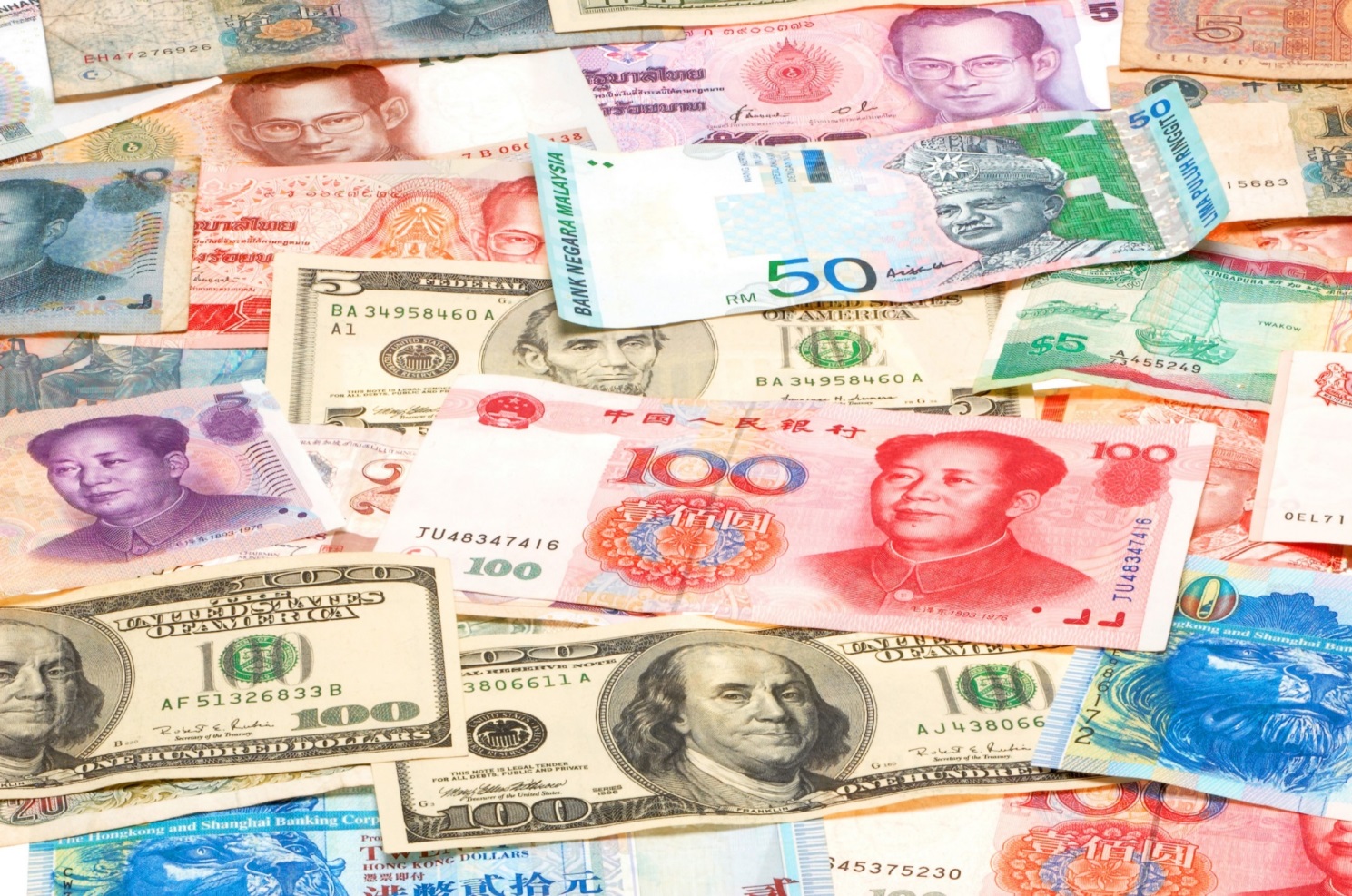 當機會來到我們面前…
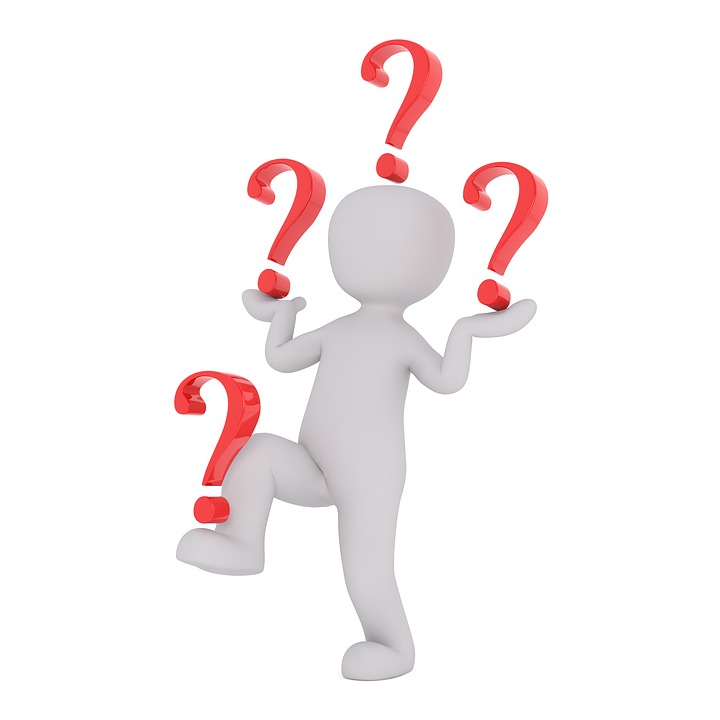 這是真的嗎?
Is this real?
我能行嗎?
Can I do it?
怎麼做?
How do to it?
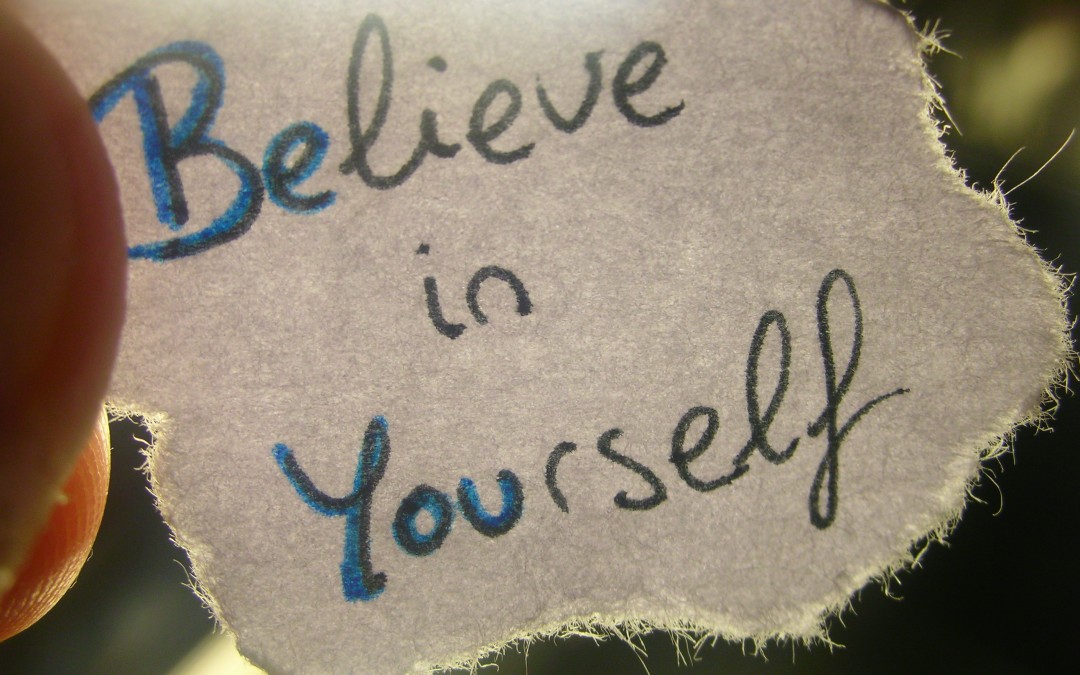 態度與信心
眼見為憑一目了
[Speaker Notes: I MUST EMPHASIZE THIS….
THESE ARE  KEY SUCCESS FACTORS TO FAST AND STABLE GROWTH

	INSTILLING BELIEF
	PROVIDING KNOWLEDGE
	FOSTERING POSTIVE ATTITUDES
	AND SUSTAINING ENTHUSIASM

REMEMBER, INDUSTRY EXPERIENCE AND SUCCESSFUL INDIVIDUALS HAVE PROVEN:
	MEETINGS
	TRAININGS
	RALLIES/SEMINARS
	CONVENTIONS

ARE THE BEST WAYS TO IMPLANT THESE FACTORS

AND HOW DO YOU GET PEOPLE TO THESE EVENTS?  BY SELLING THEM TICKETS]
第一次年會
1993年1月15日  
80人不到
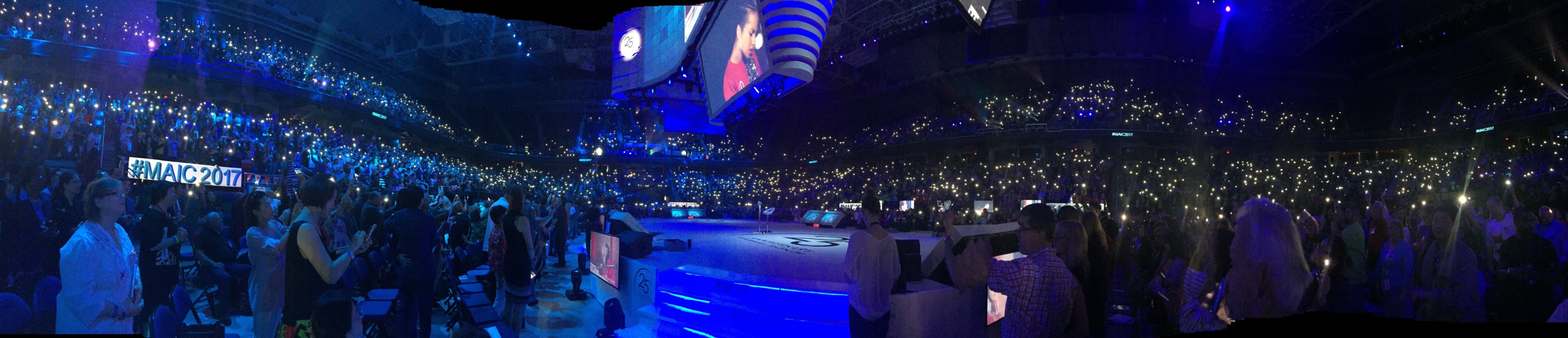 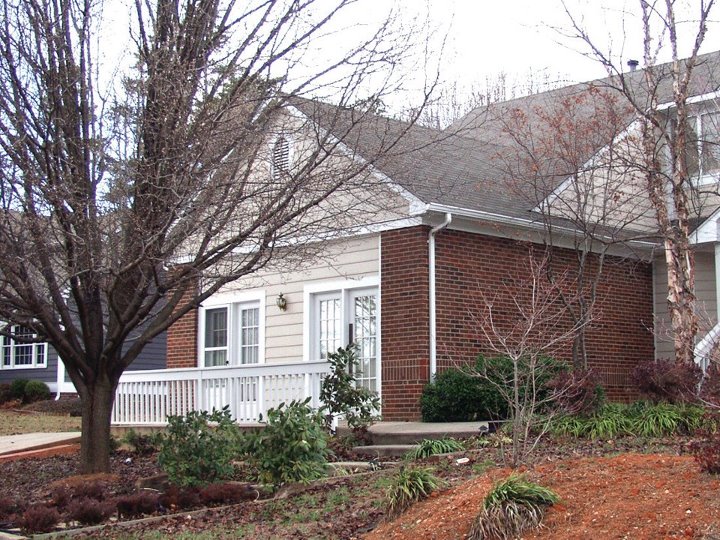 第一個公司總部
12年後
1992年12月
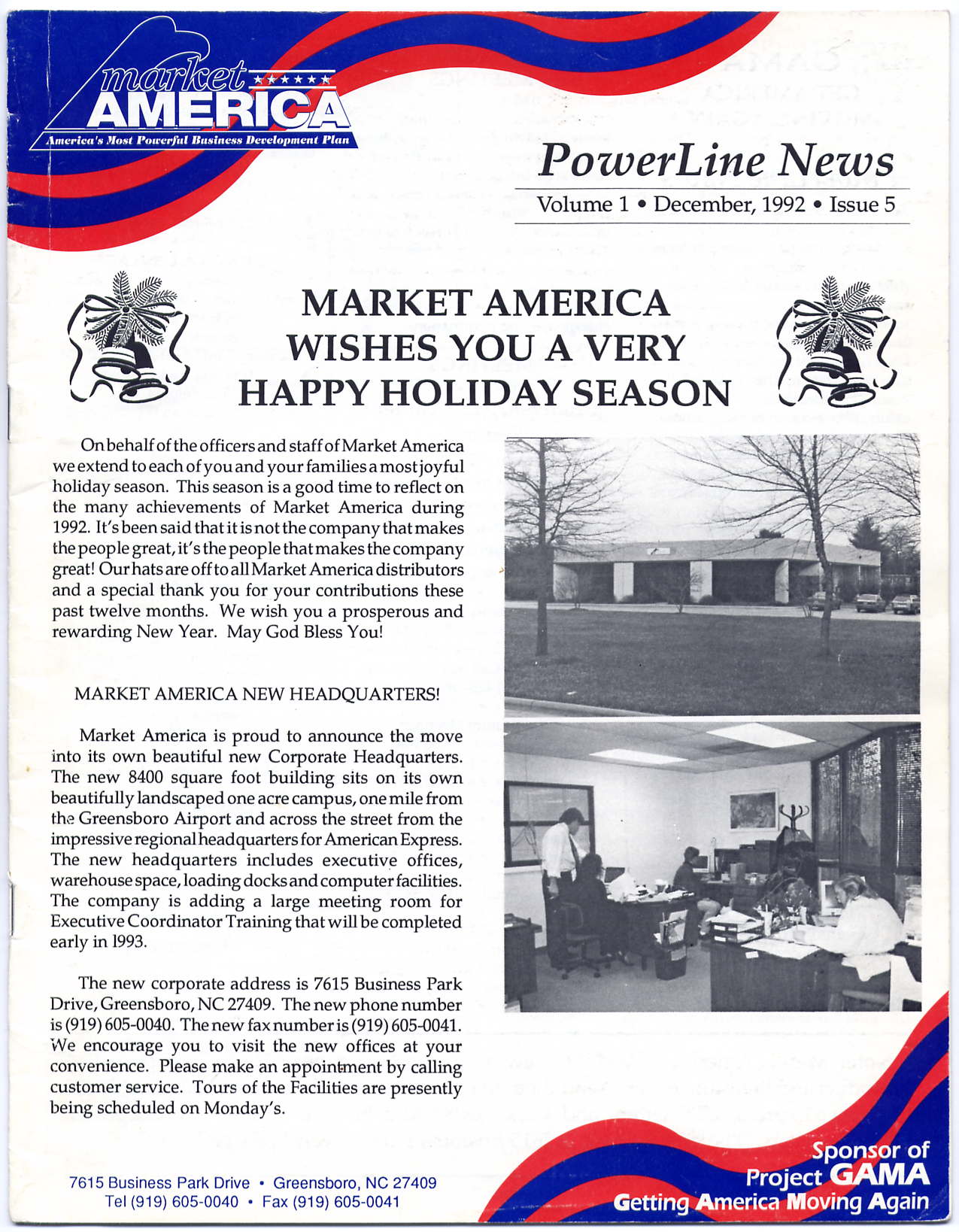 1994年8月
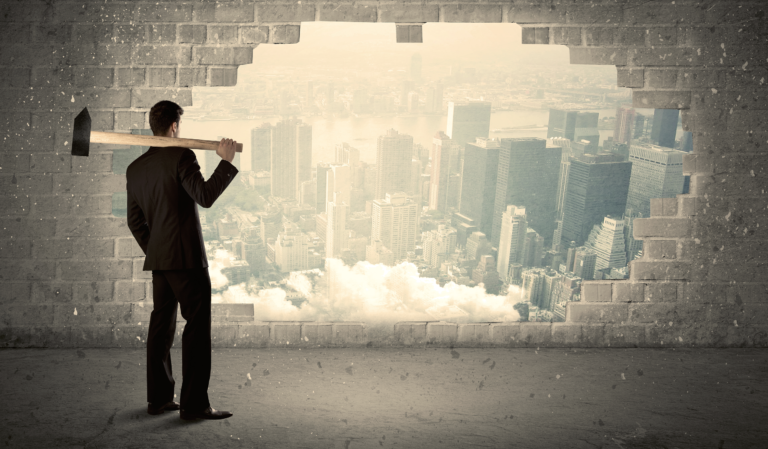 突破 / 神奇的時刻…
1993-1994
Market America
美安公司
MEI-AN
美夢成真, 安全可靠
美輪美奐, 安心理得
美在眼裡, 安在心裡
1993-1994年
中文打字完成  
	
第一步驟 
48小時新生訓練 
成功五要訣
公司介紹、計劃及產品
1993 – 1994
合格日 - 月底前購買應買的業績改為各人有不同的合格日.
 
紅利計劃每5000/5000二次付款改成四次付款

自動購貨計劃

經理級必須有UFMS (ProPack US$499)
1995年3不做
1. 不同時打兩條線以上
2. 不放棄介紹人的資格
3. 不替下線打兩條線
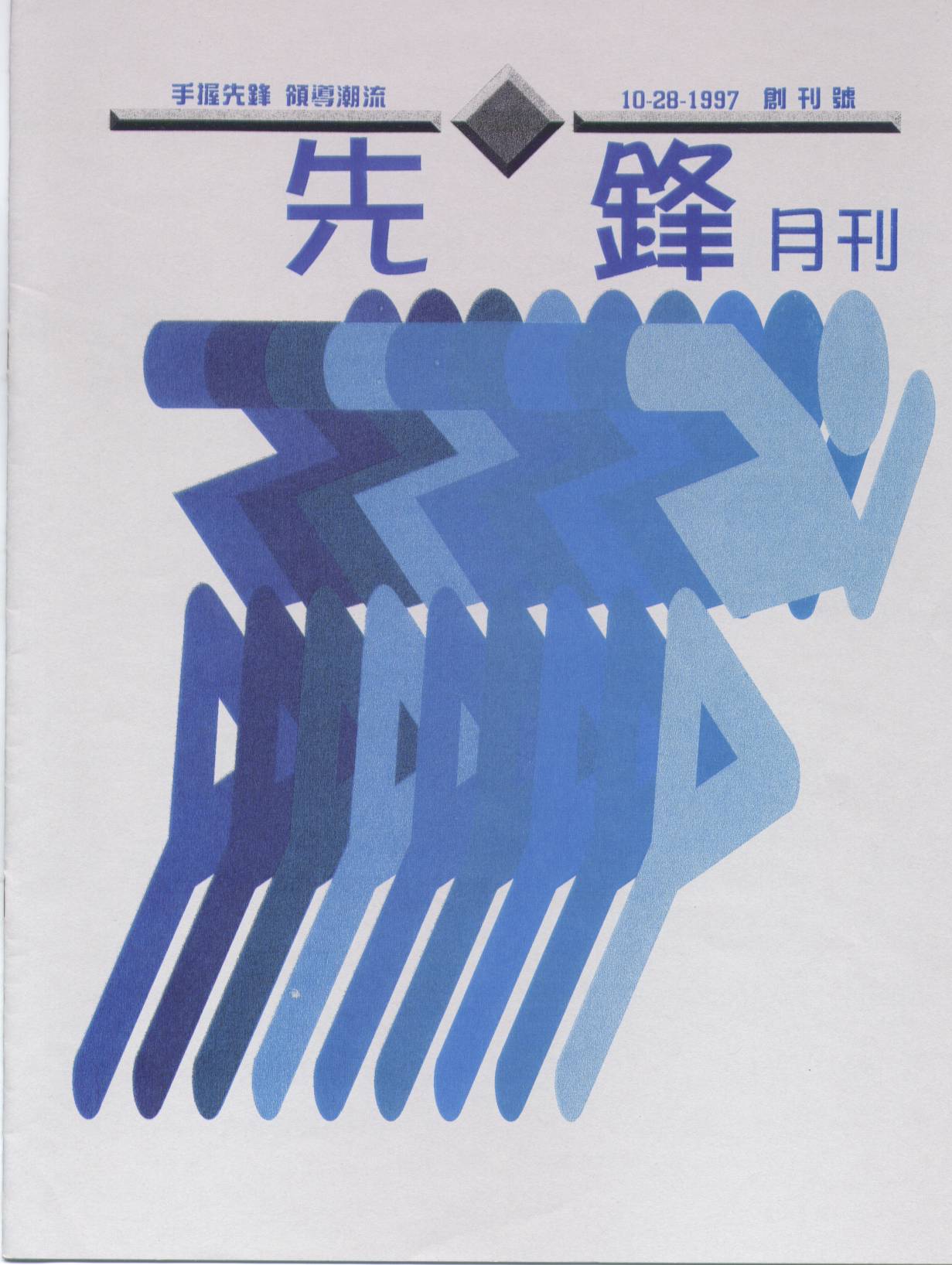 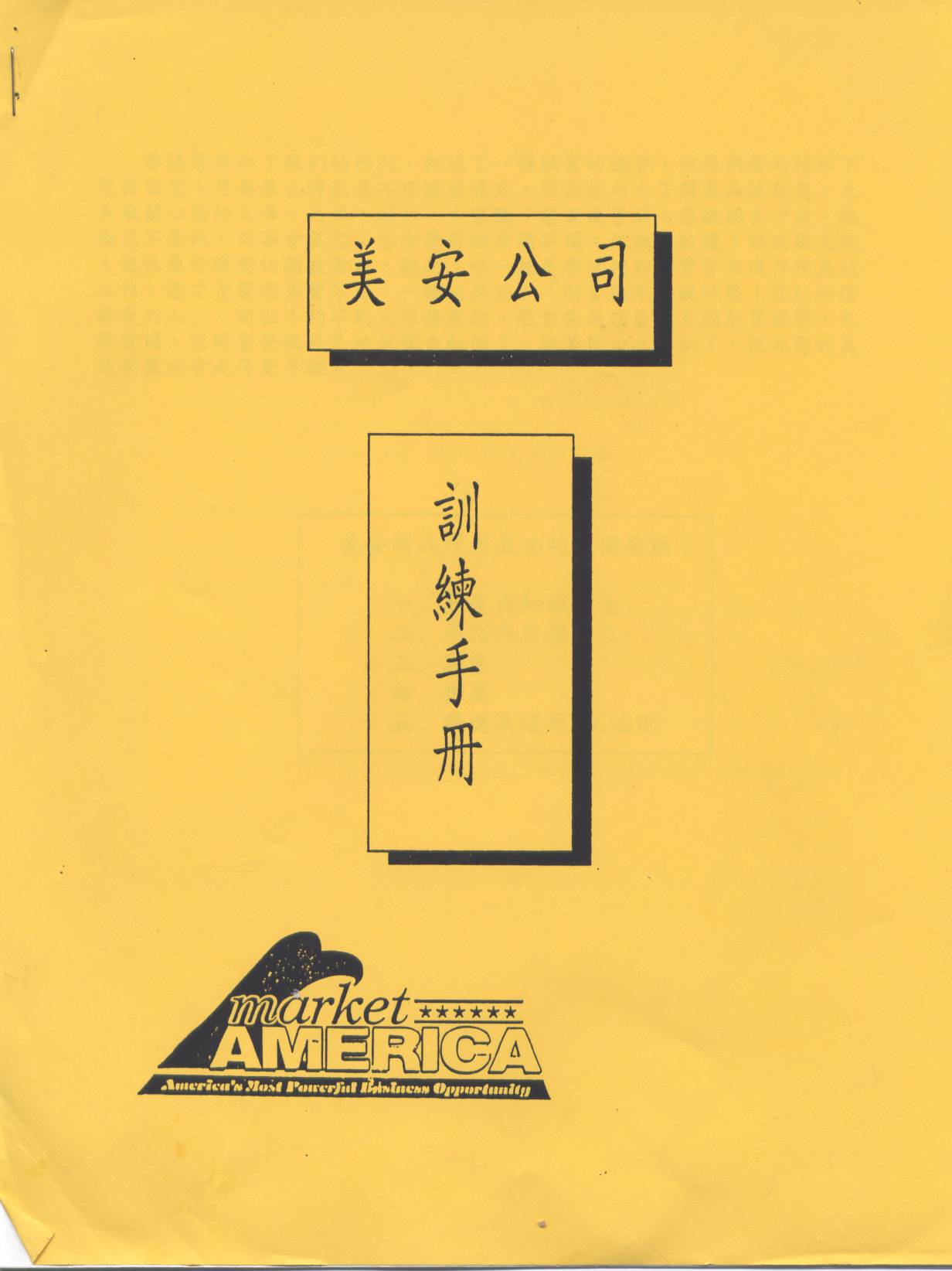 美安
訓練手冊
中文版
1996 - 2002
中文語音信箱	
先鋒月刊	
邁進社Moving Up Club  美安華人領導協會(CLC)
           /中國之夜
  中文專業手冊
中文口譯    
華人激厲勵大會(CBC) 
美安澳洲公司成立
消費商時代浩大的商業革命
開支轉收入 
花本該花的錢
賺原本賺不到的利潤  



中視消息(商業夜聽) :  一個神奇的模式
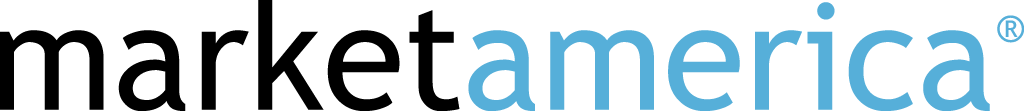 於各個新聞媒體上
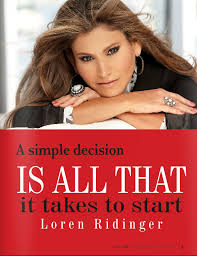 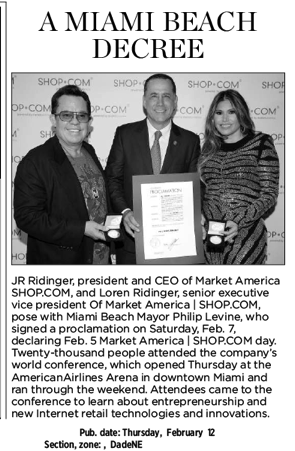 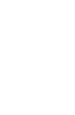 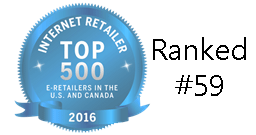 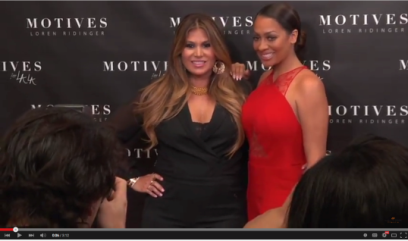 排名
2013 Torch ]Award Winner Trust • Performance • Integrity BBB of Central NC
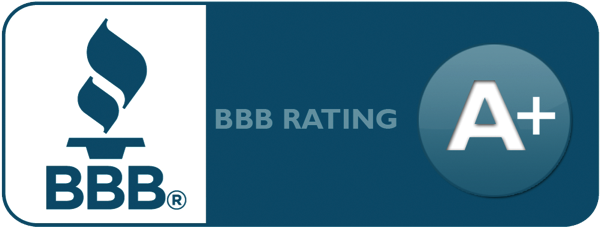 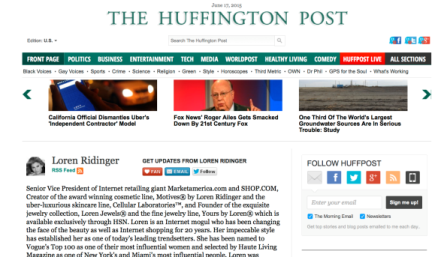 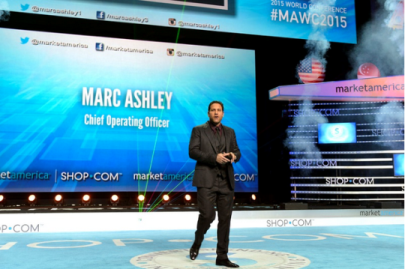 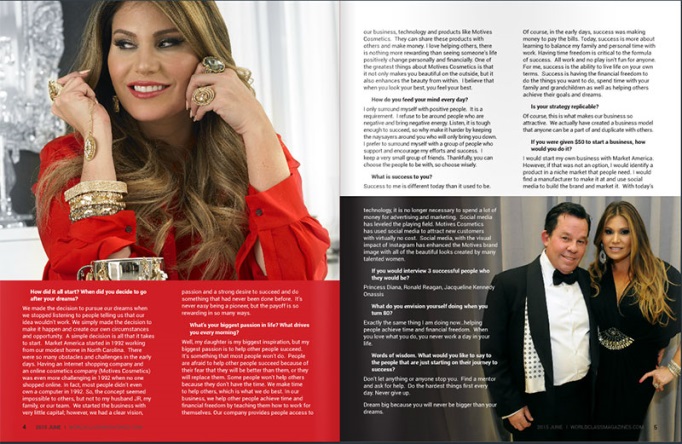 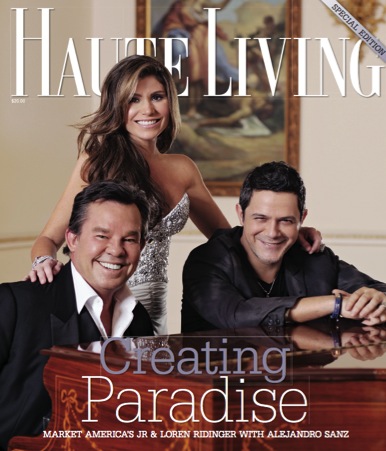 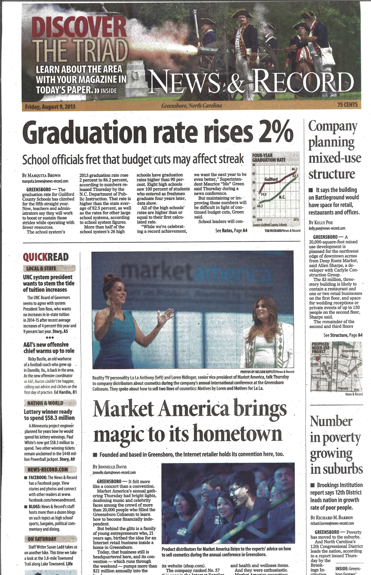 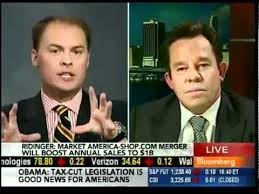 已賺取超過100萬美元的佣金收入
美安集團|SHOP.COM正在改變人們購物的方式；每個人都可以透過打造自己的經濟達到財務獨立
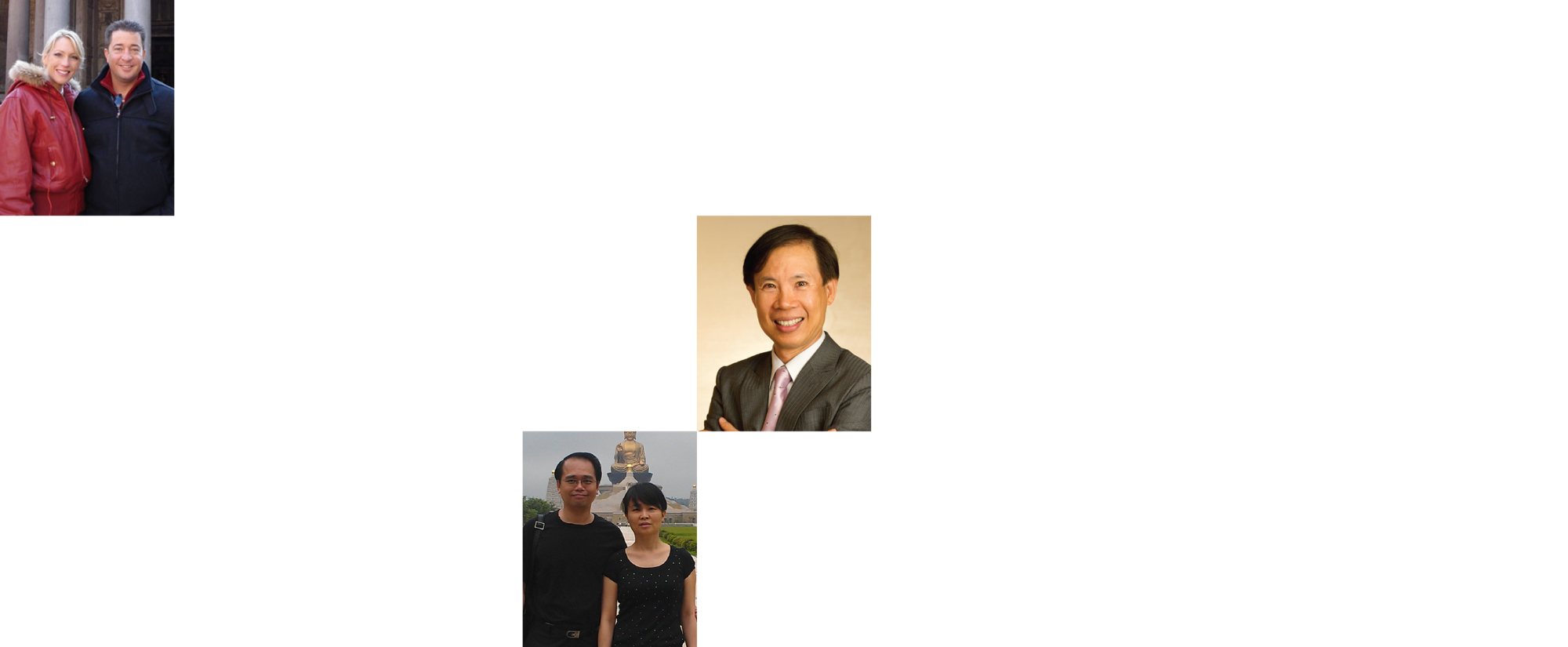 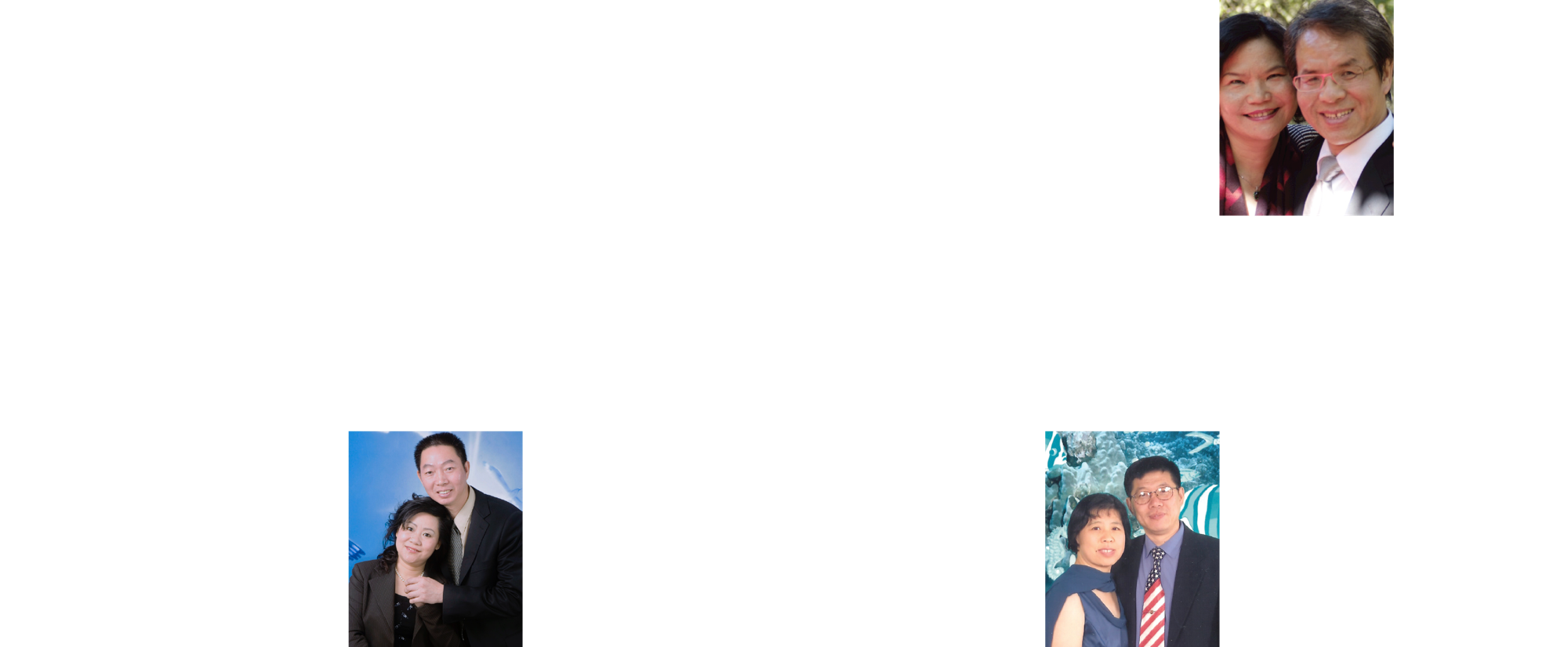 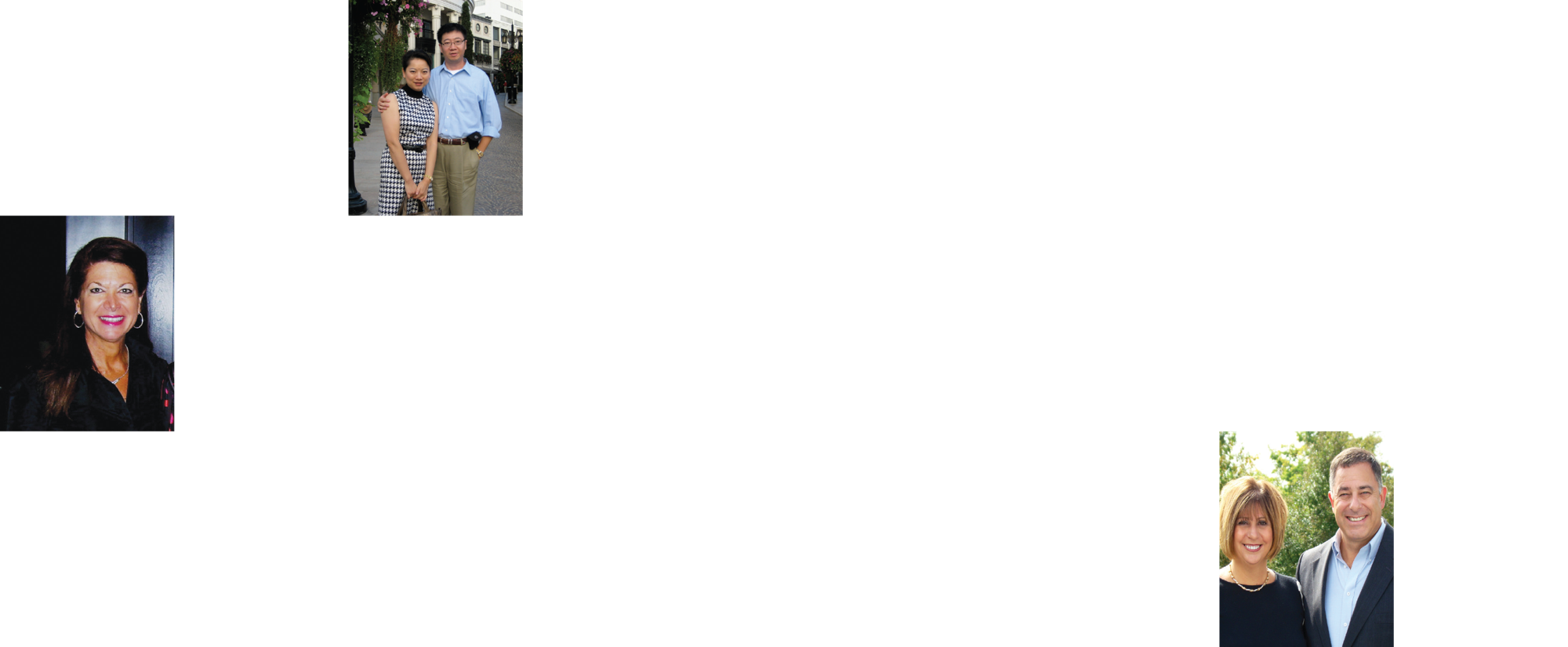 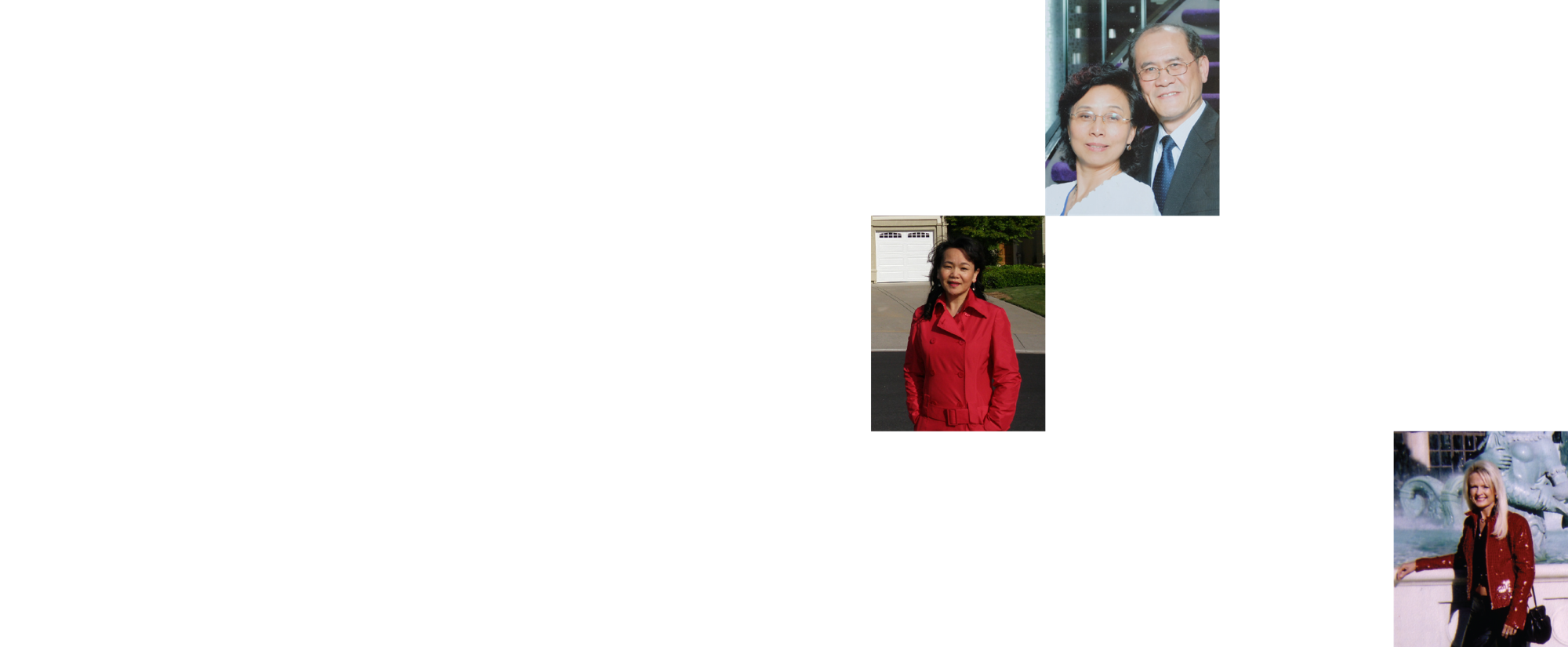 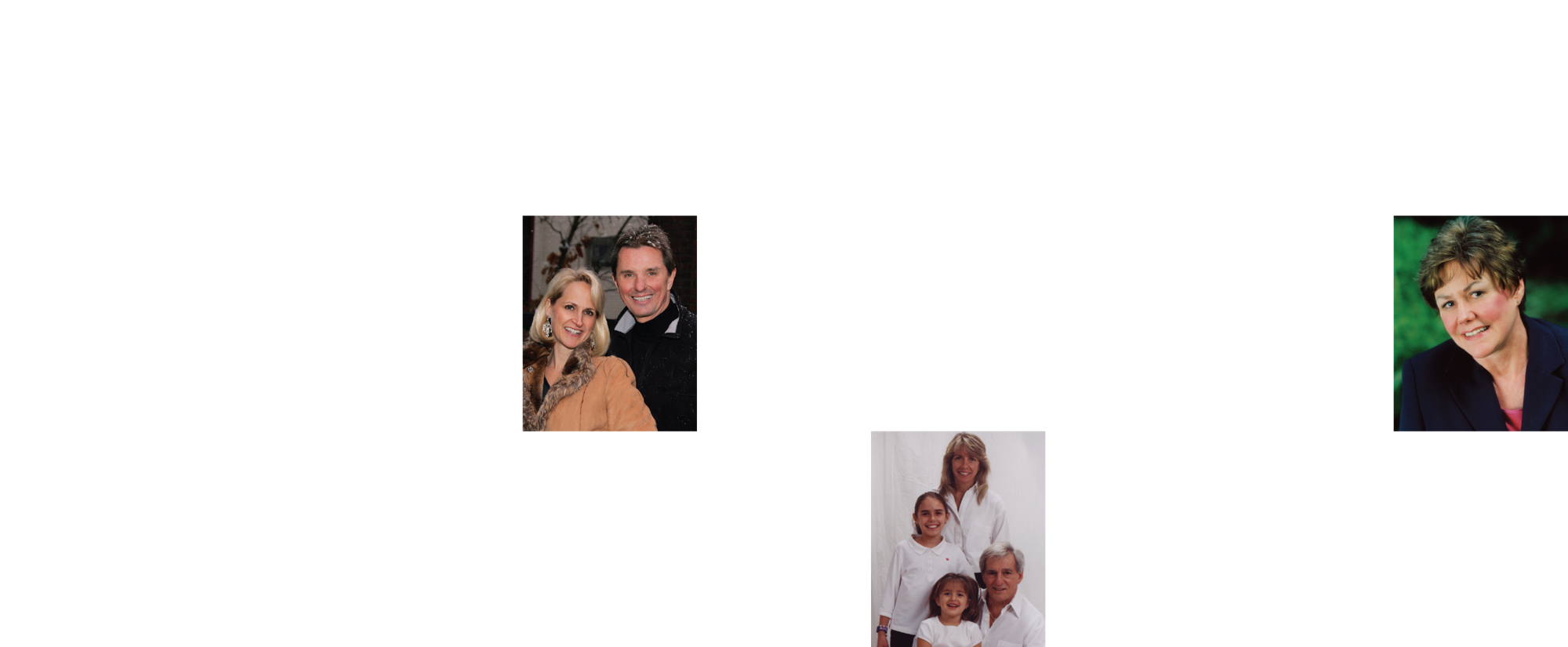 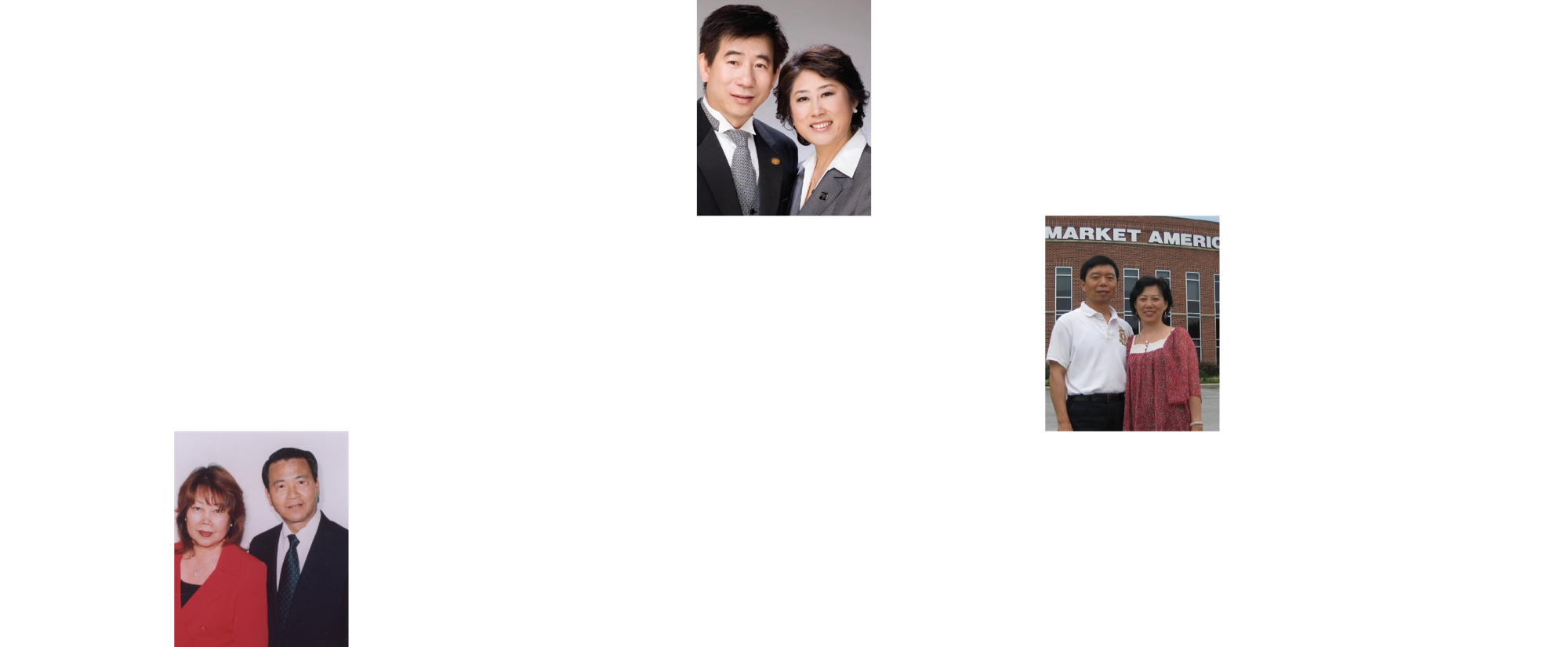 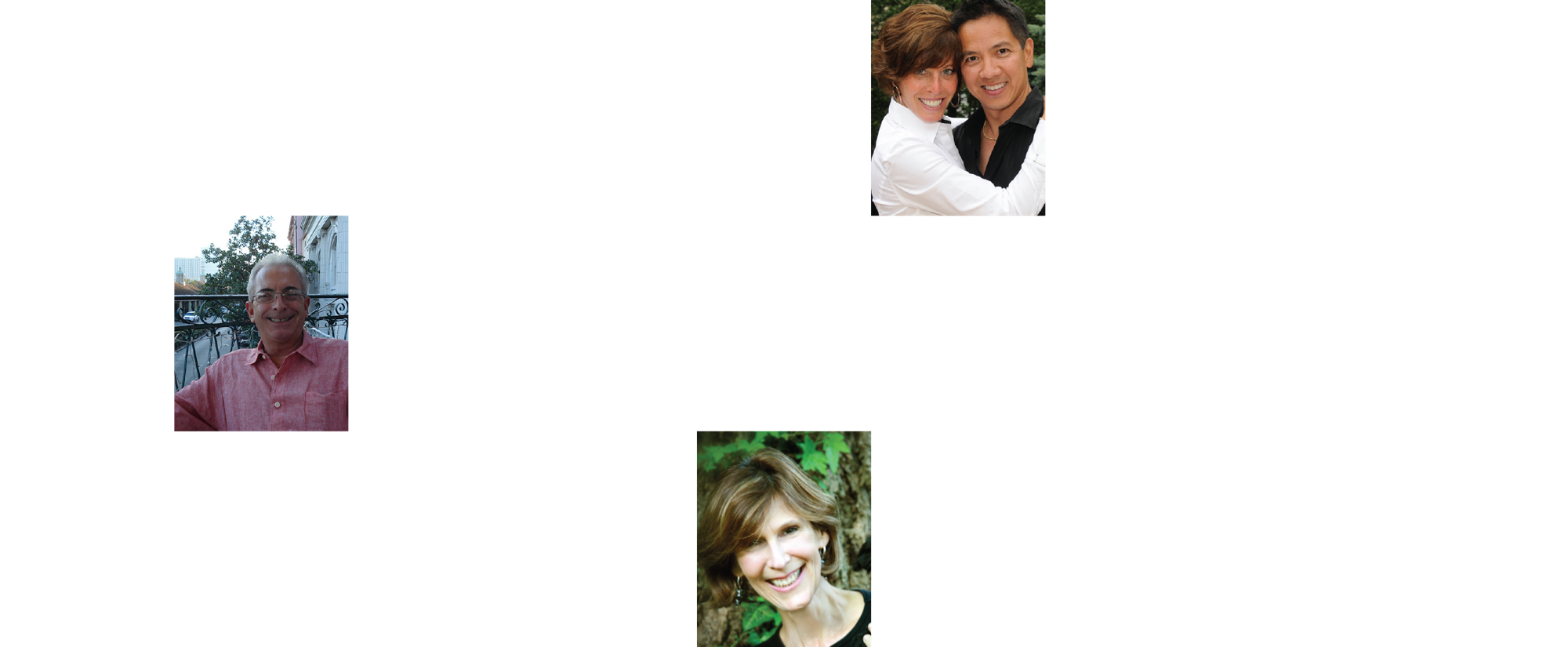 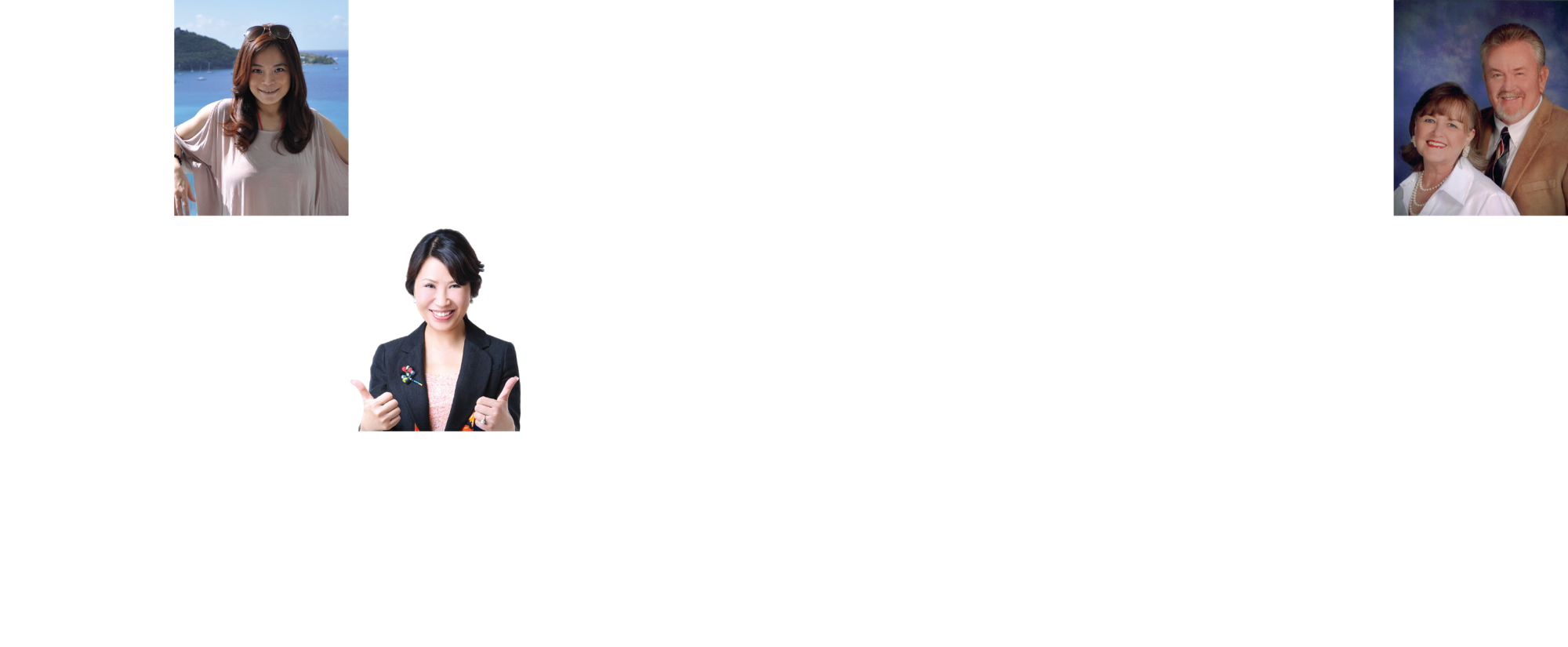 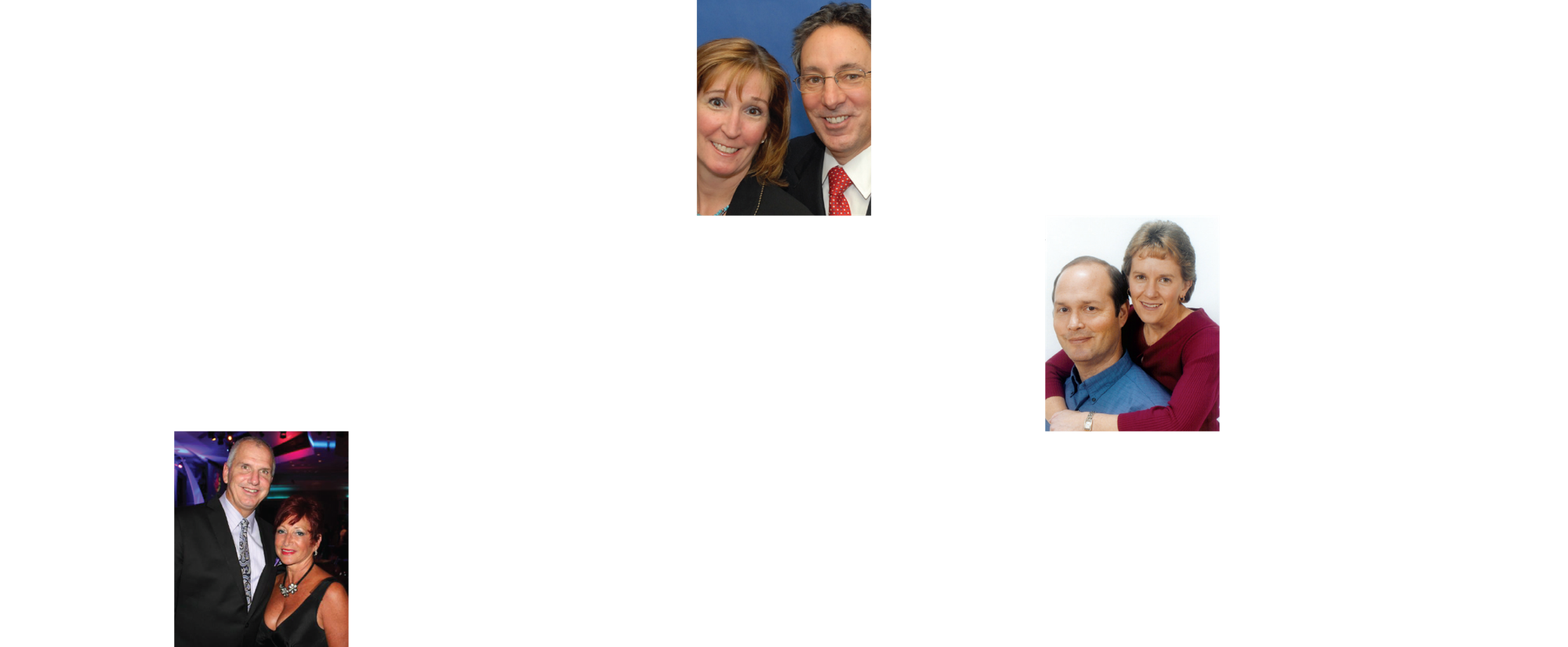 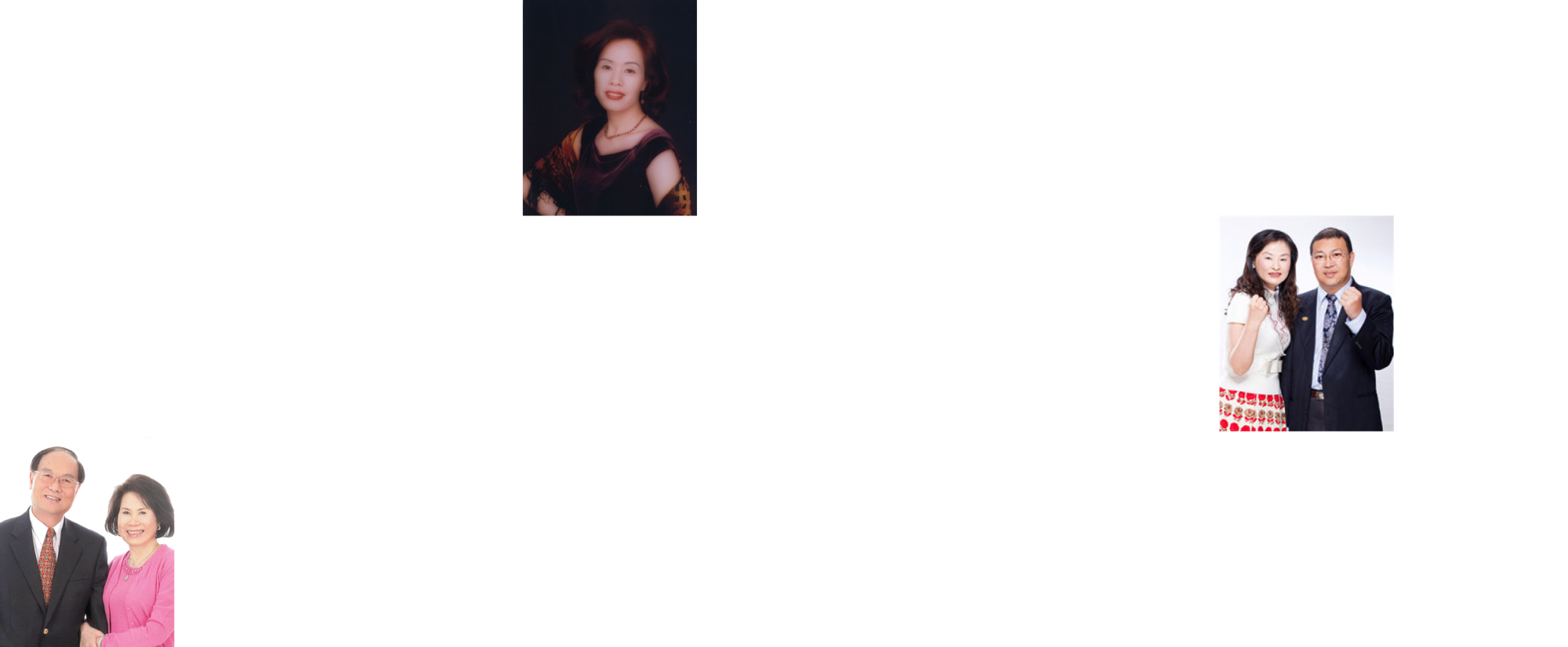 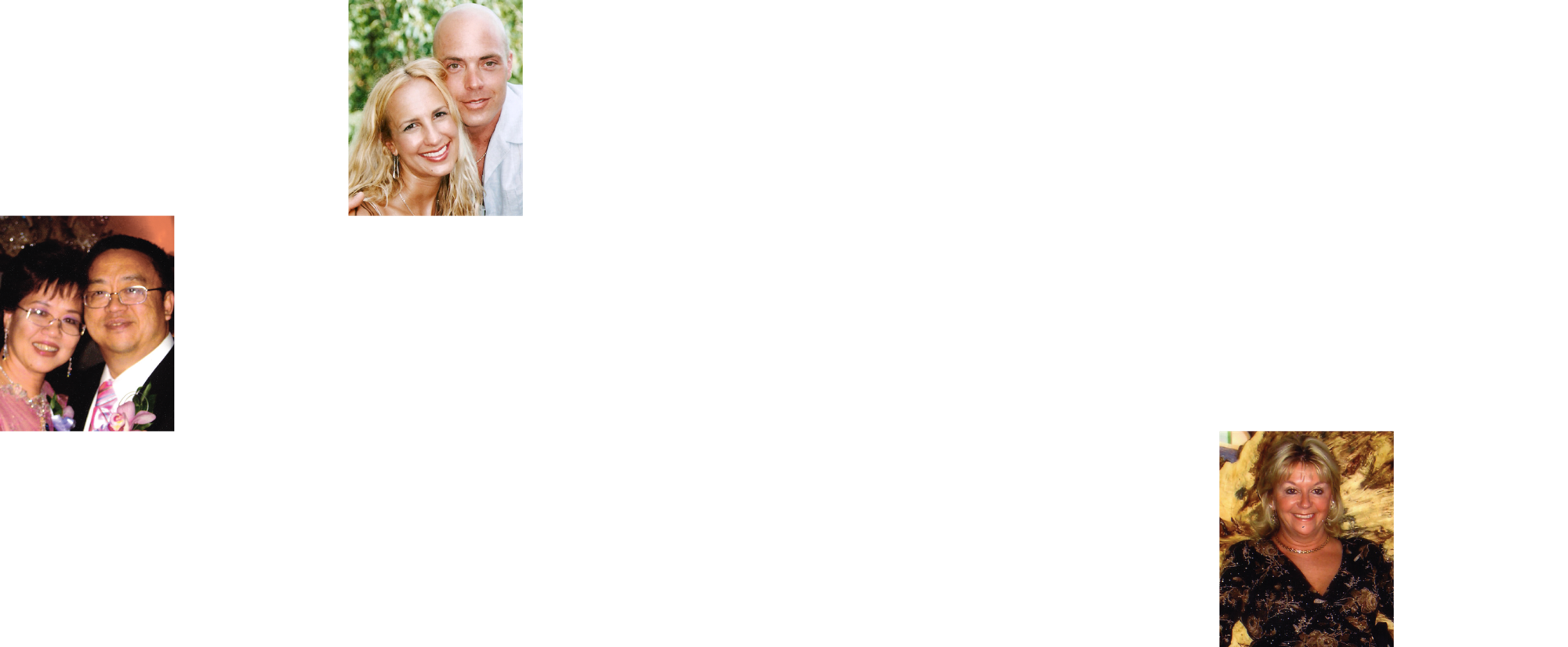 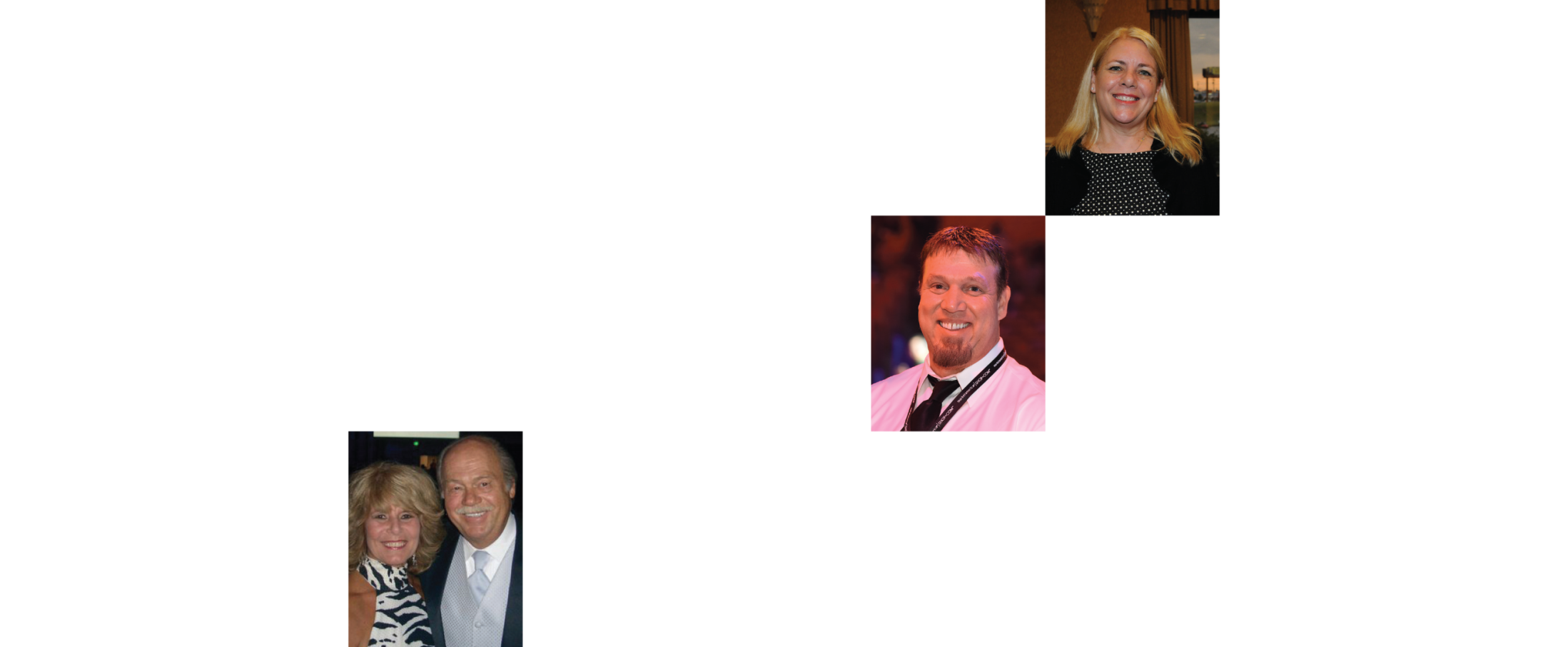 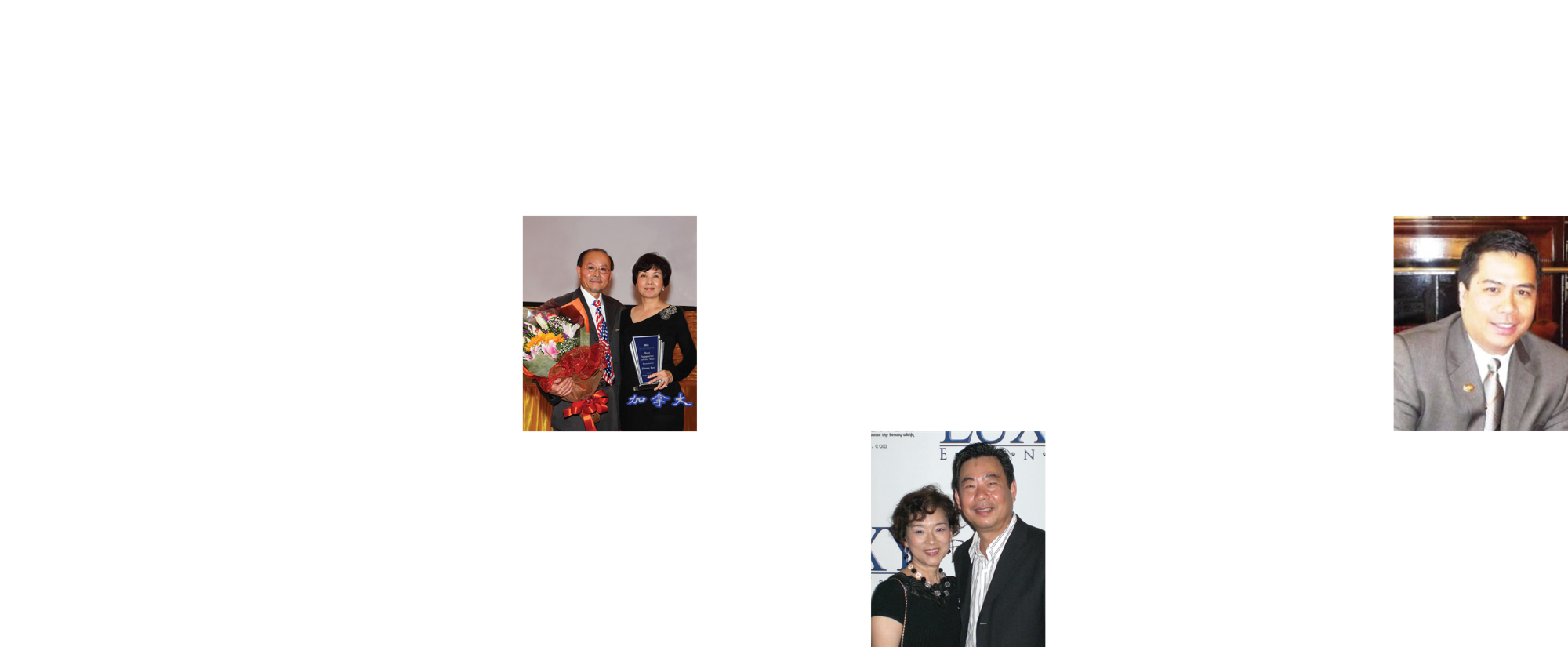 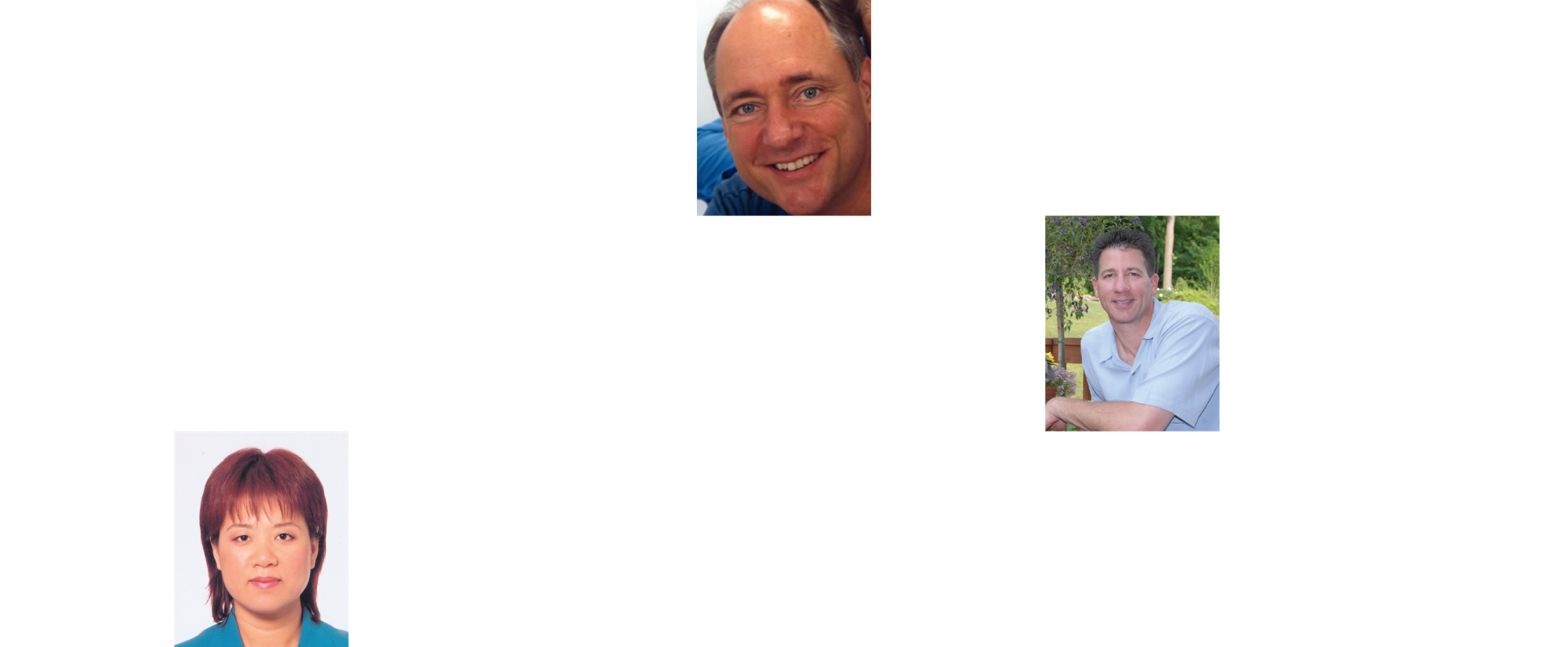 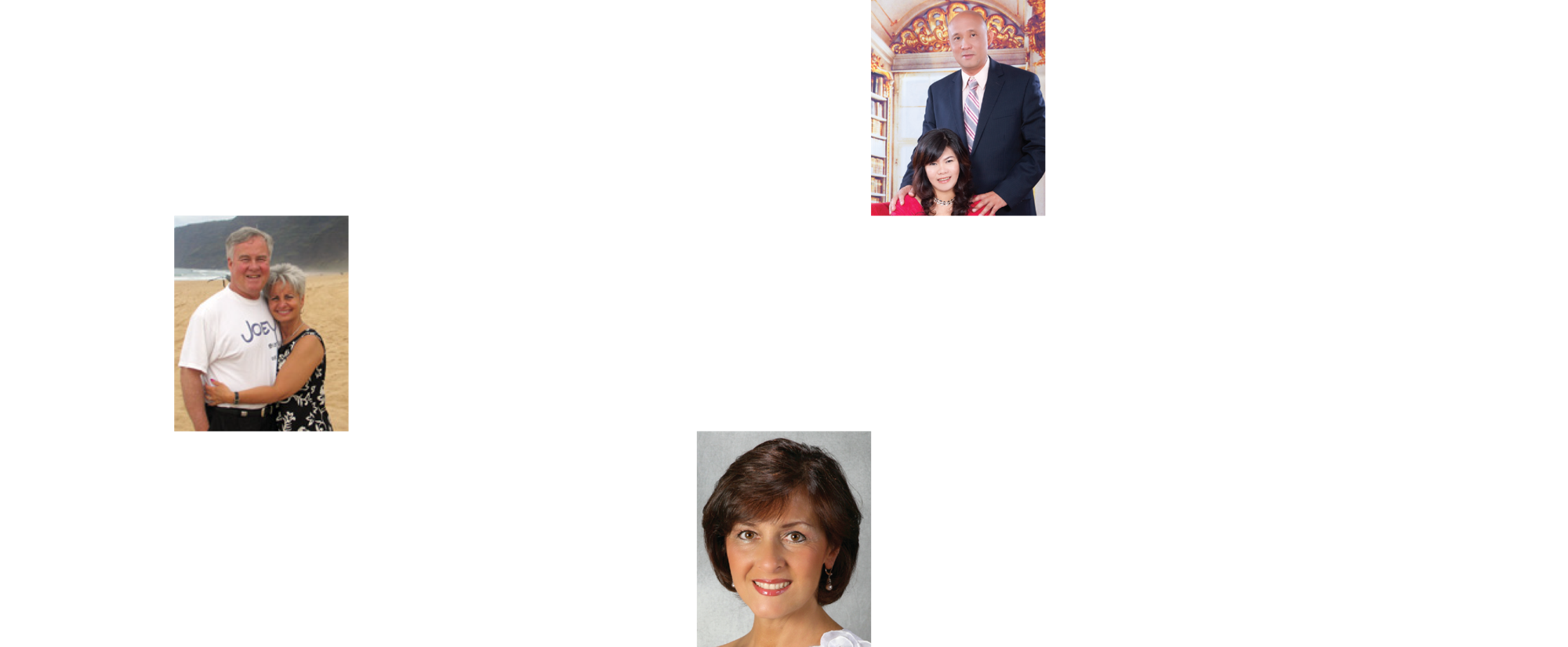 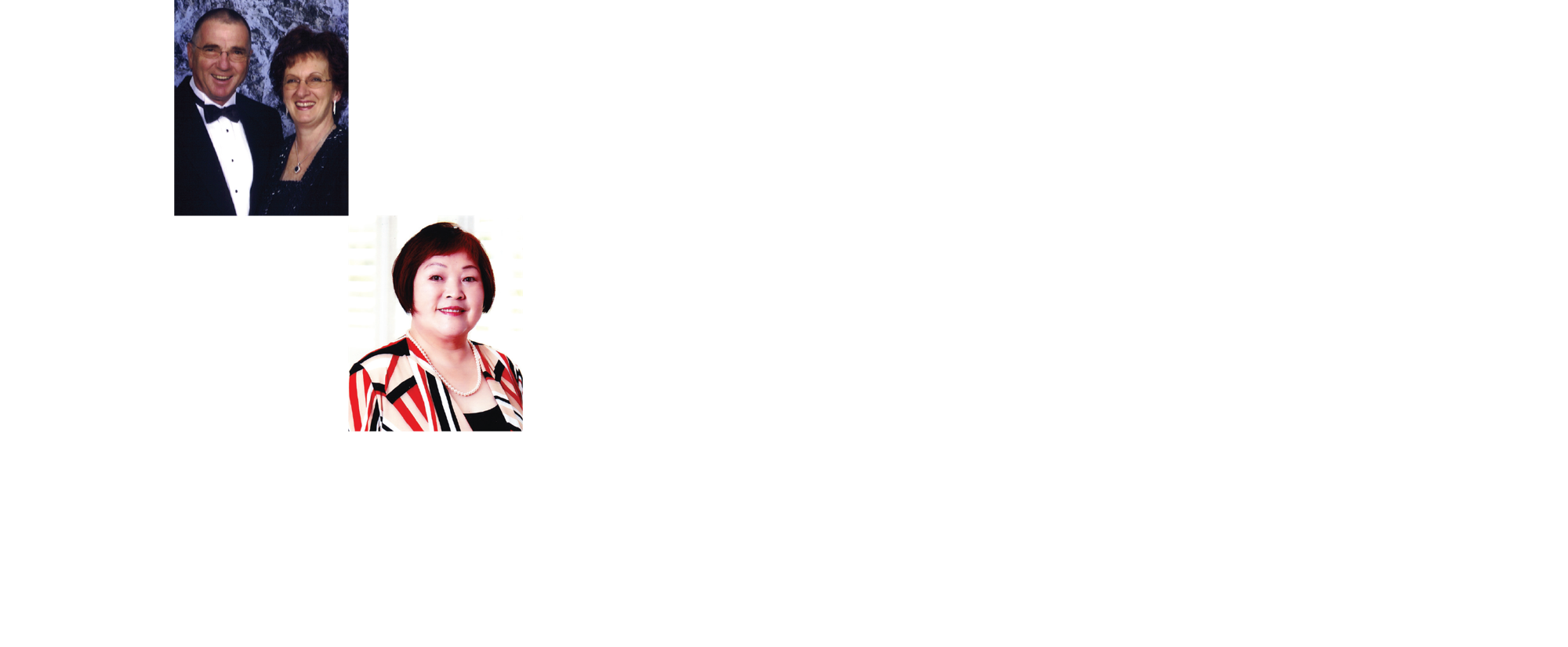 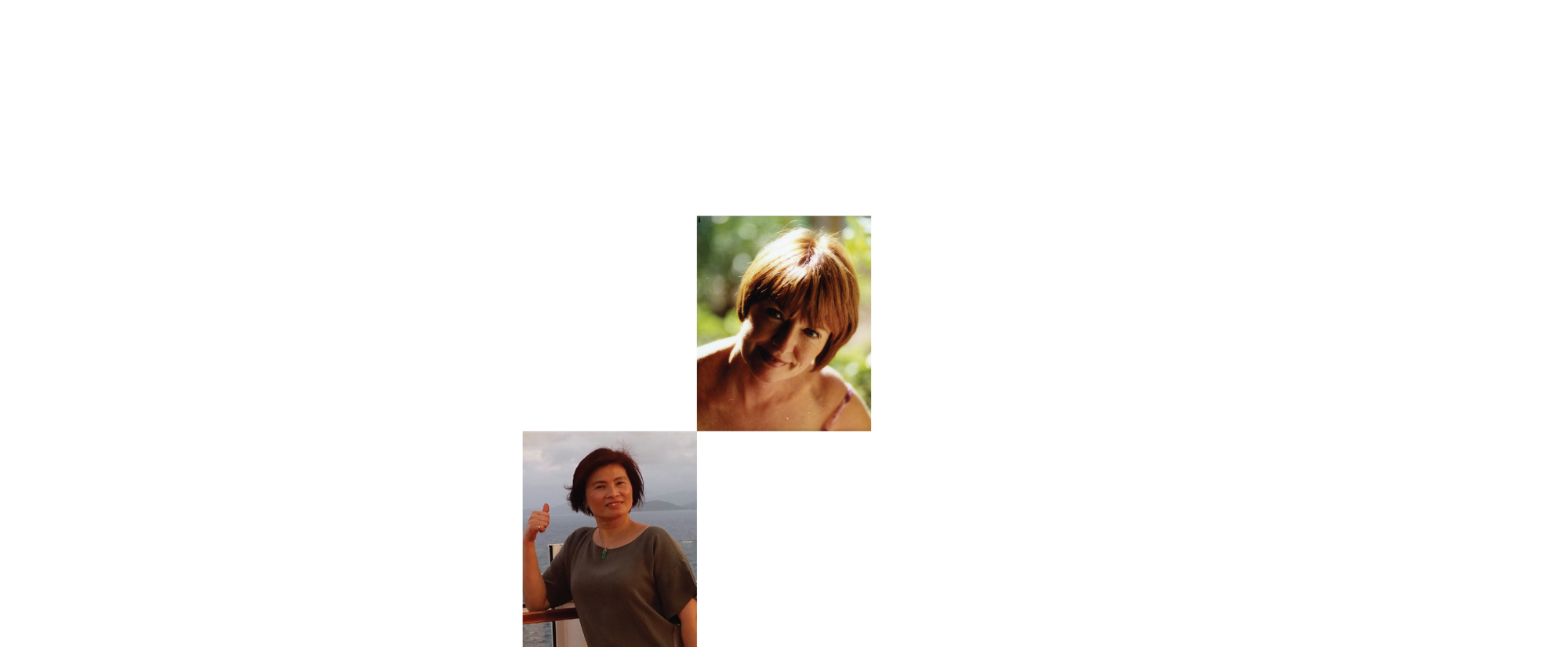 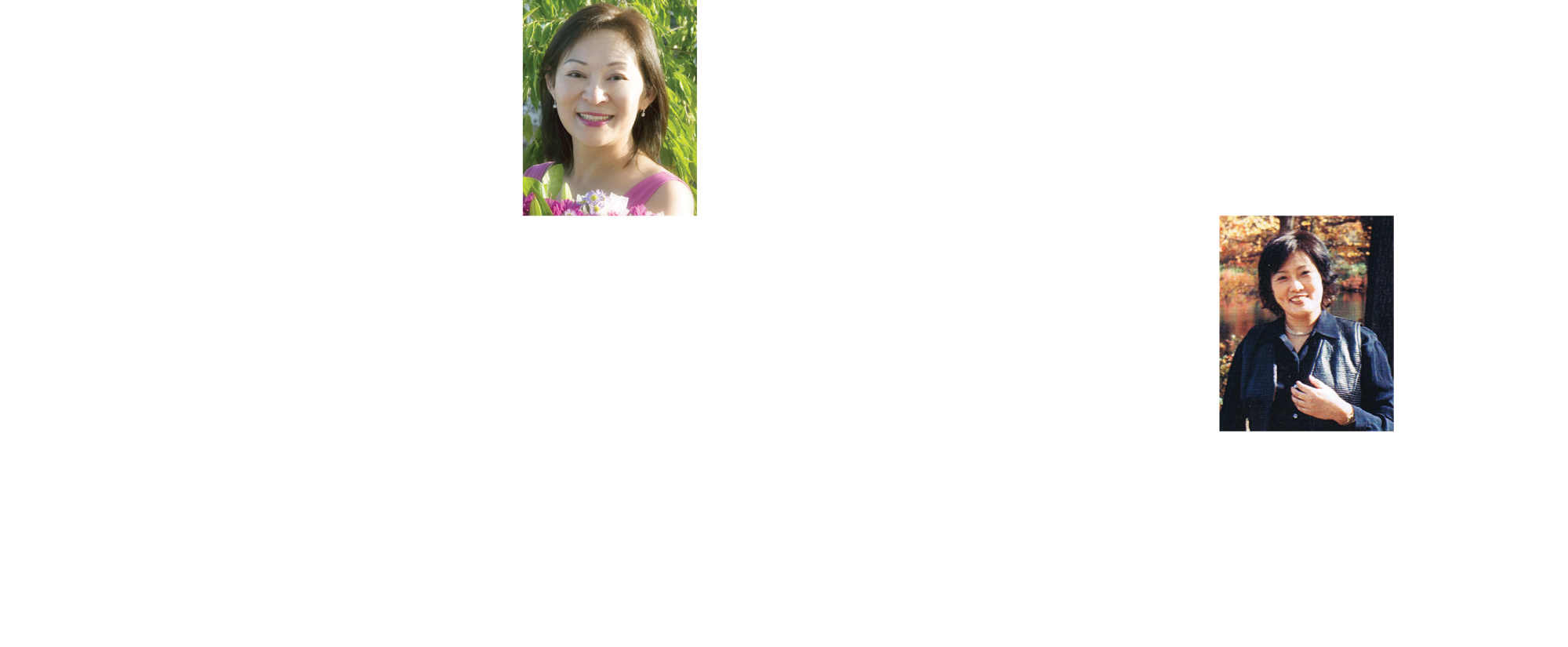 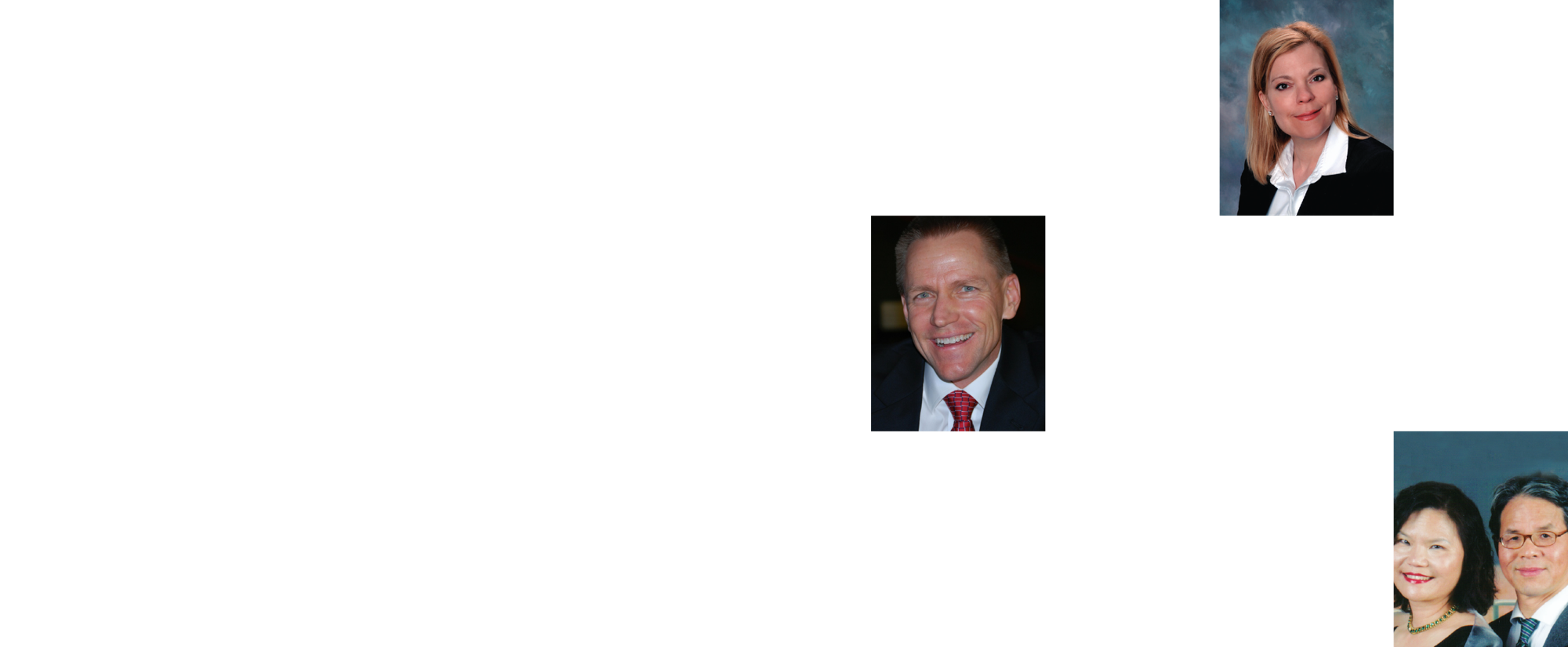 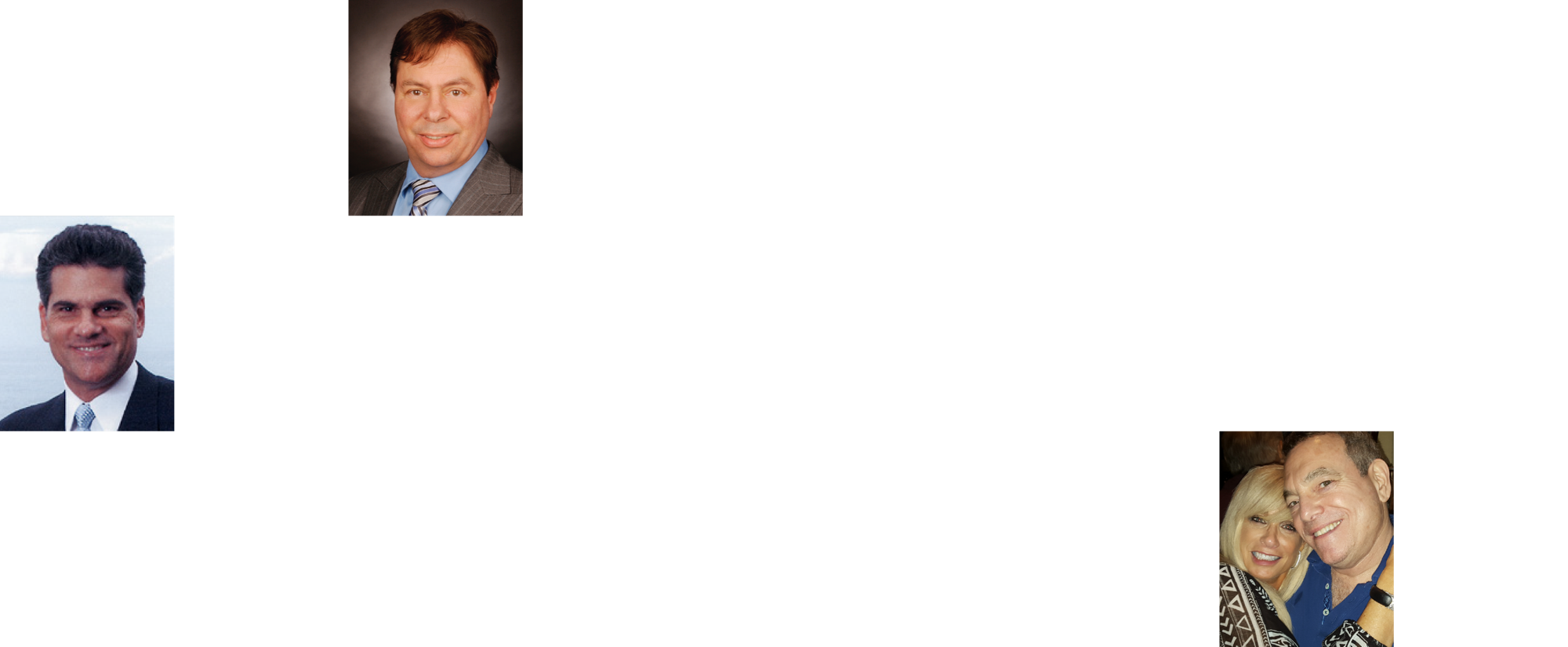 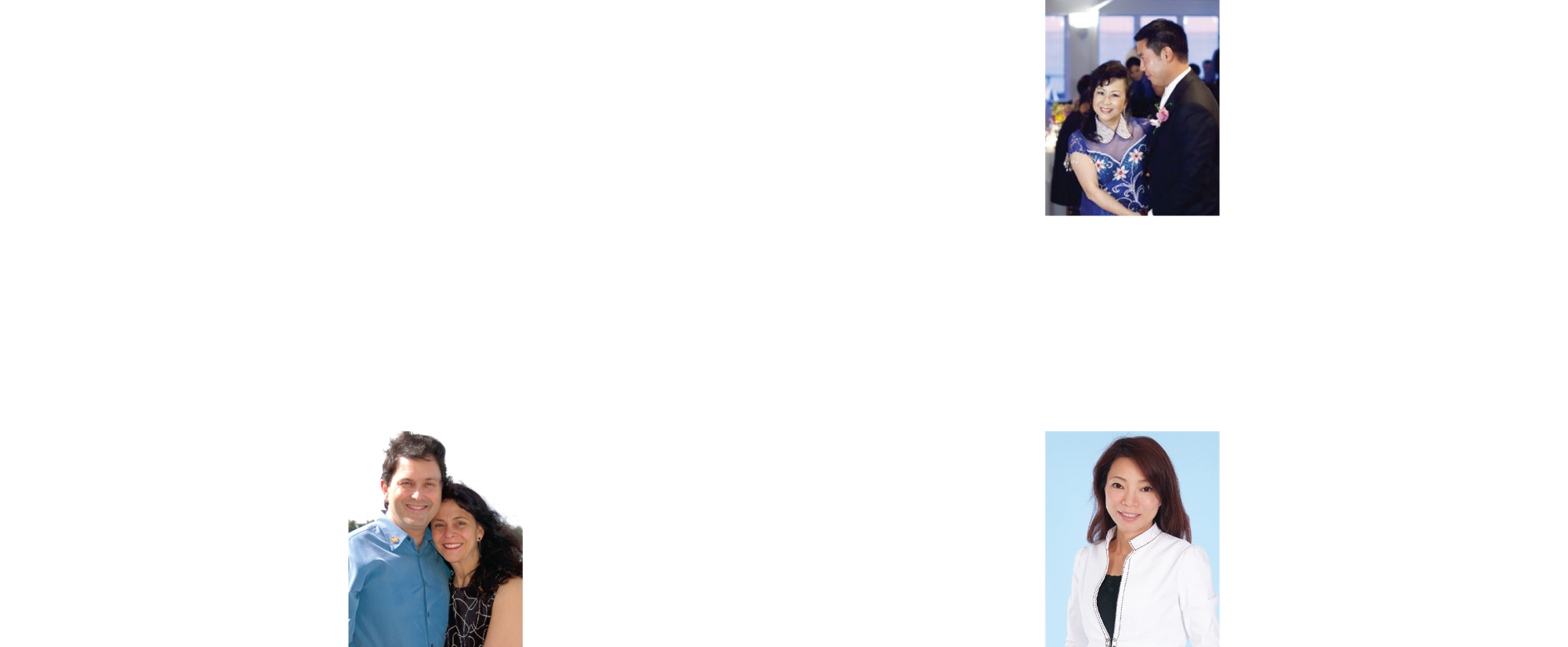 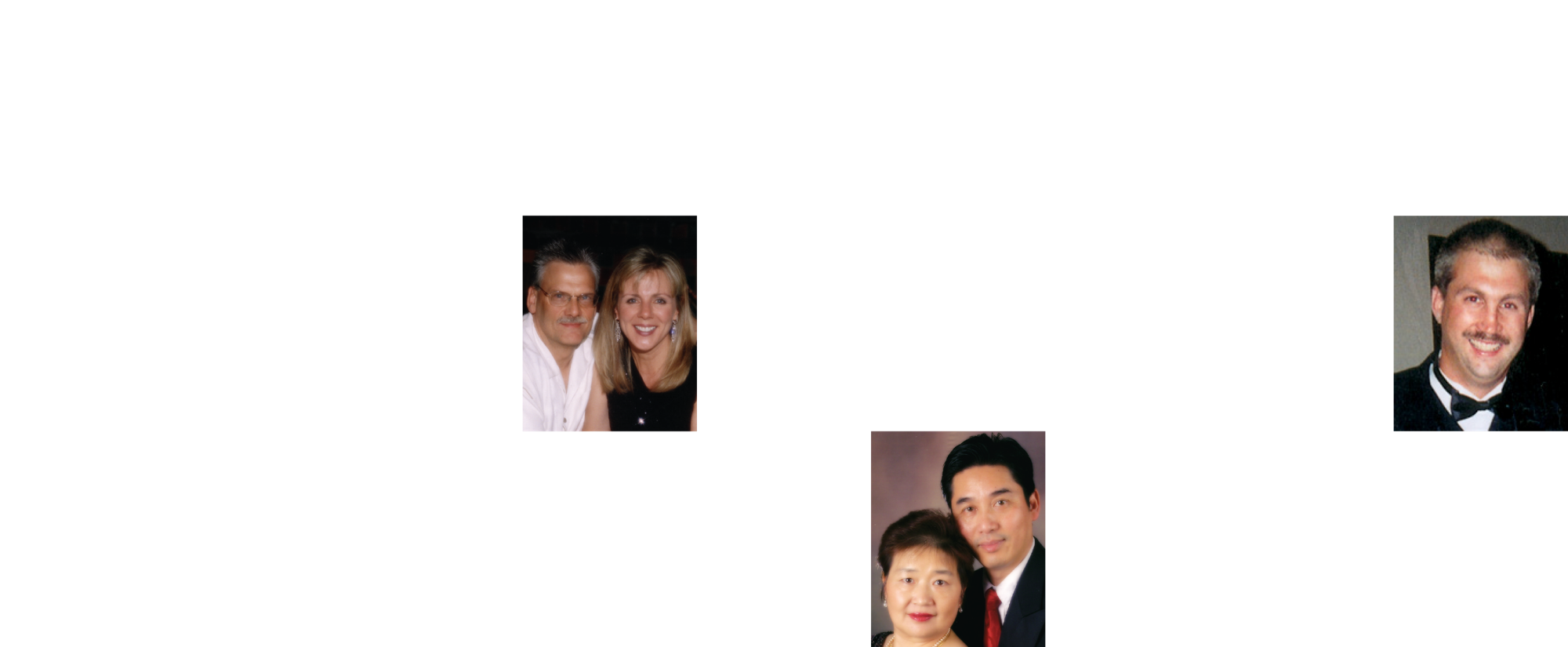 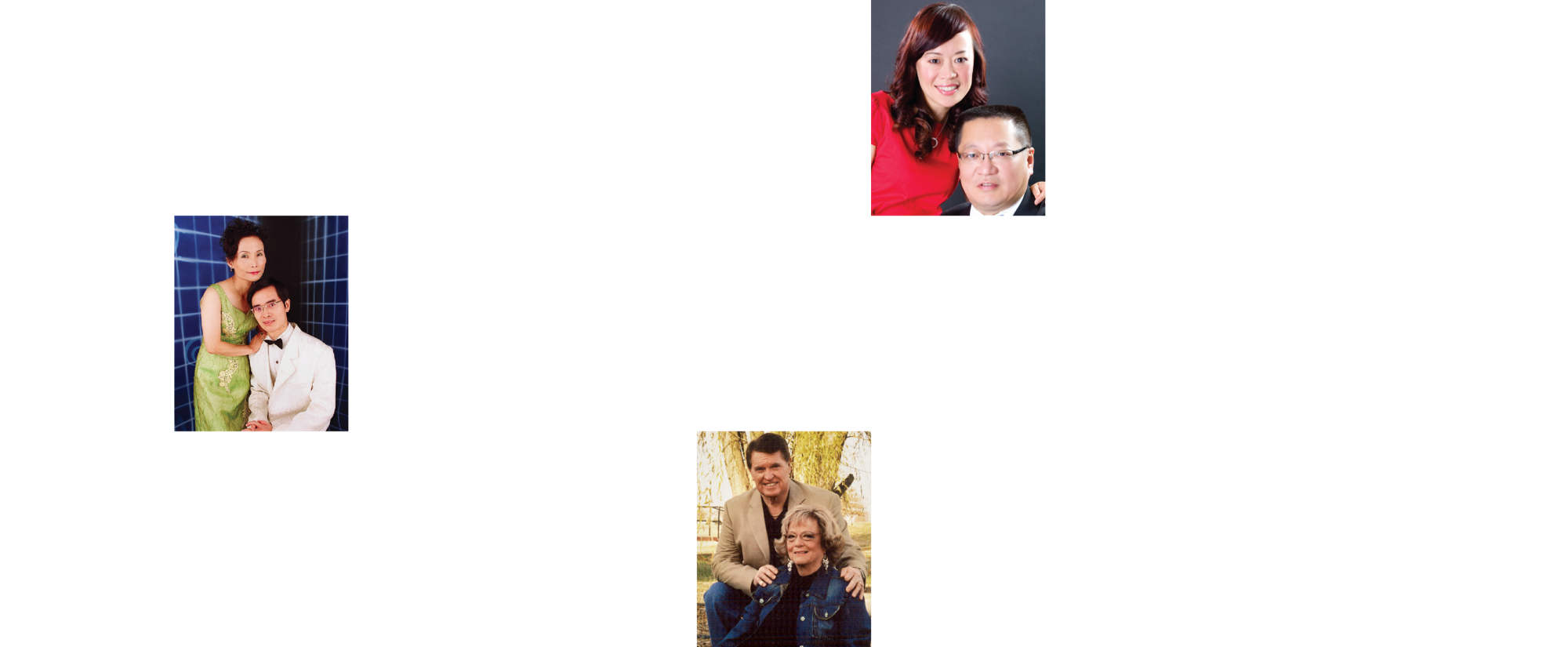 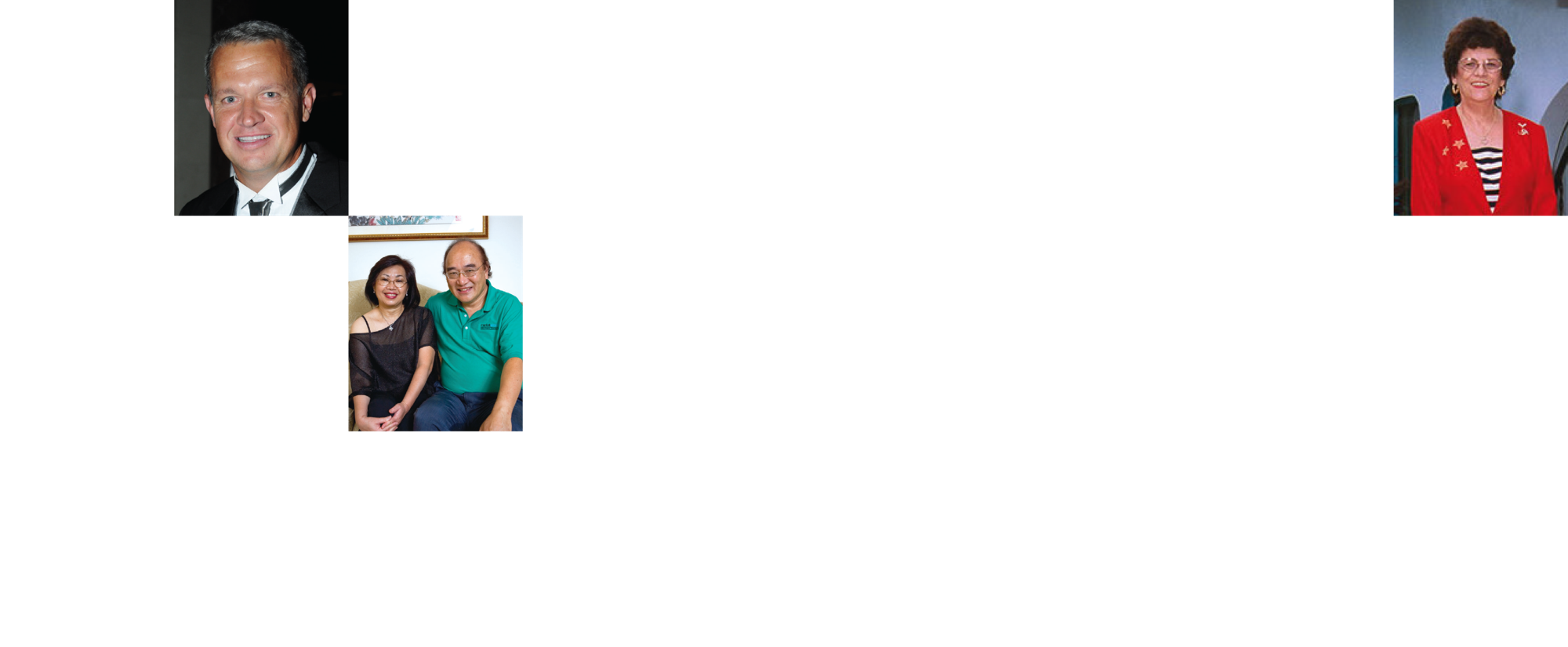 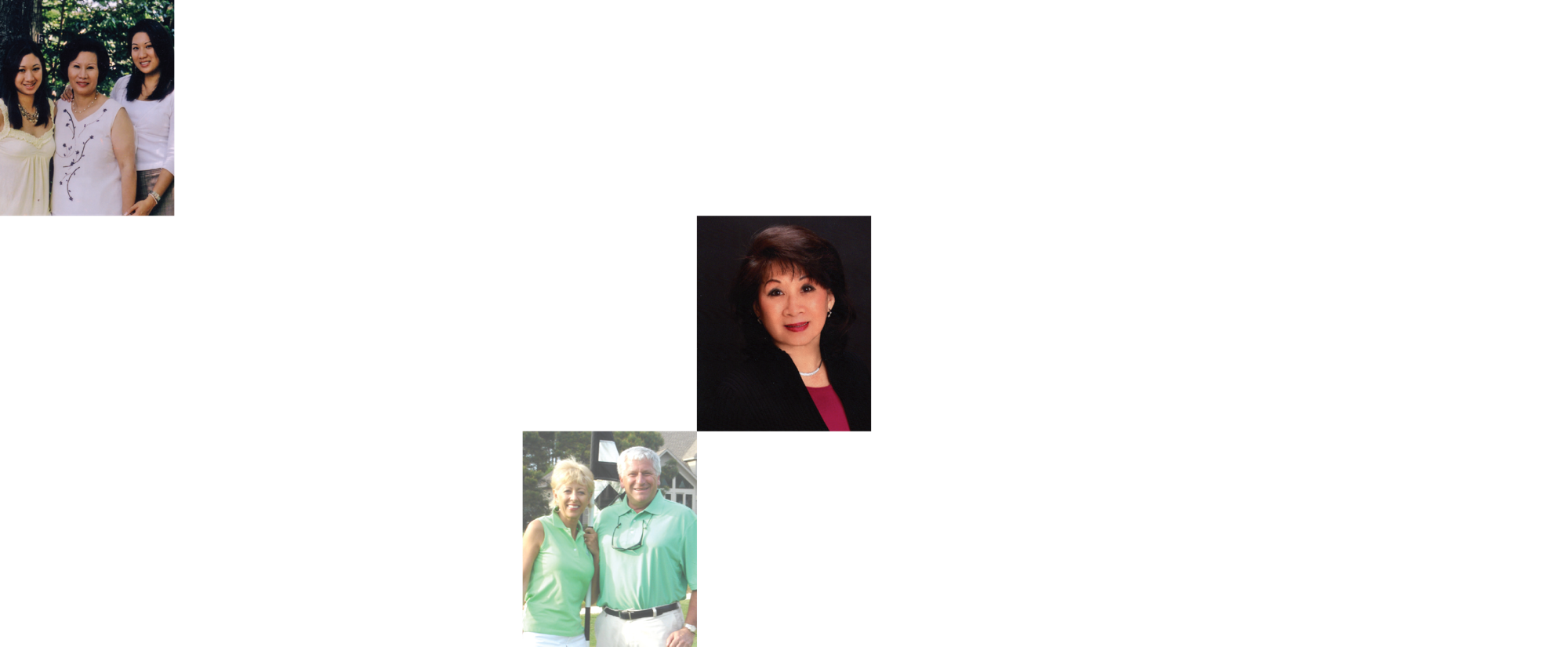 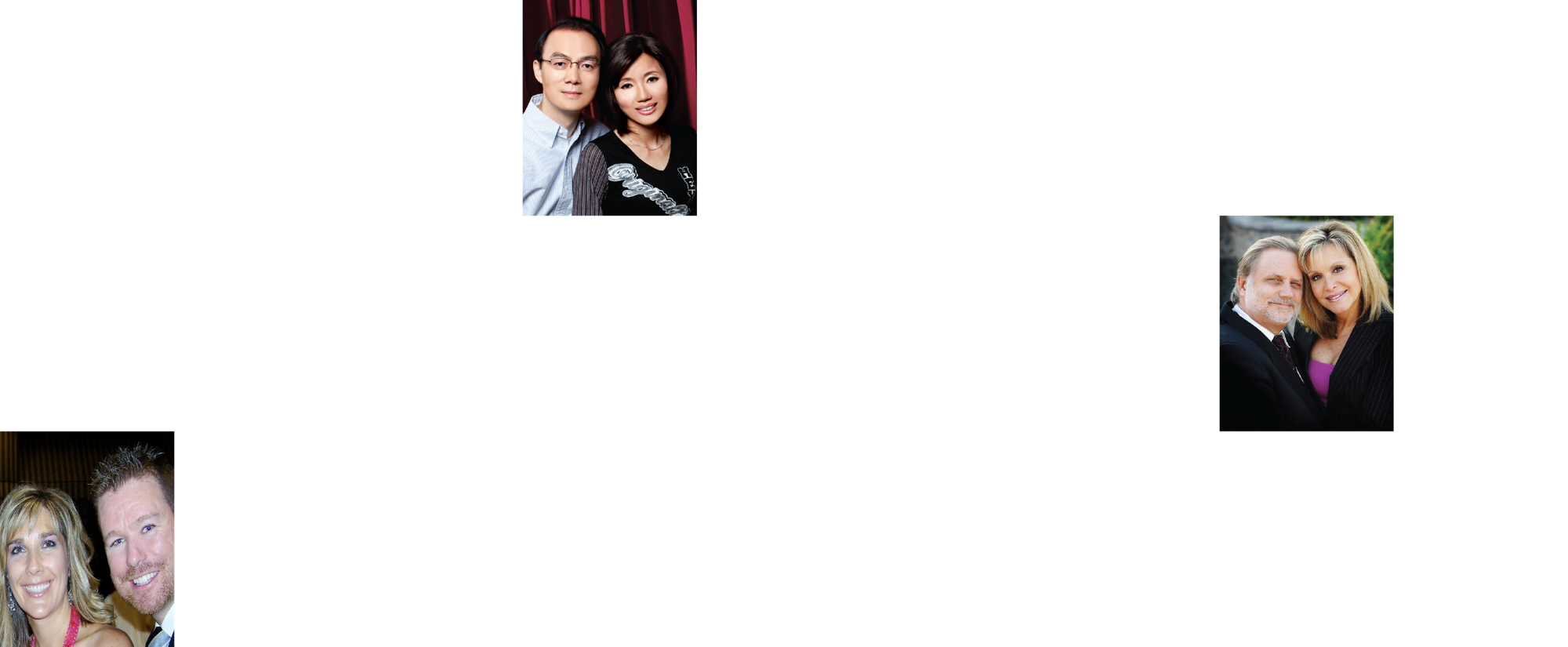 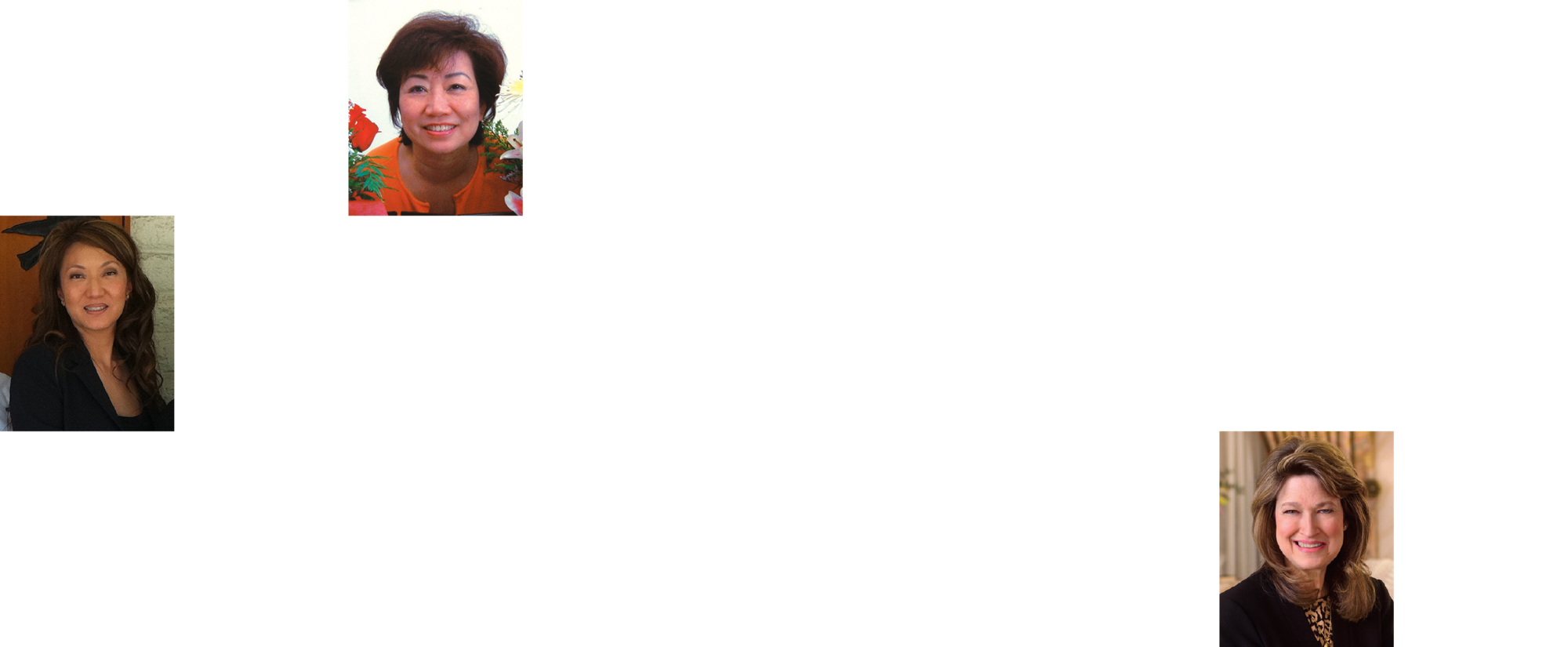 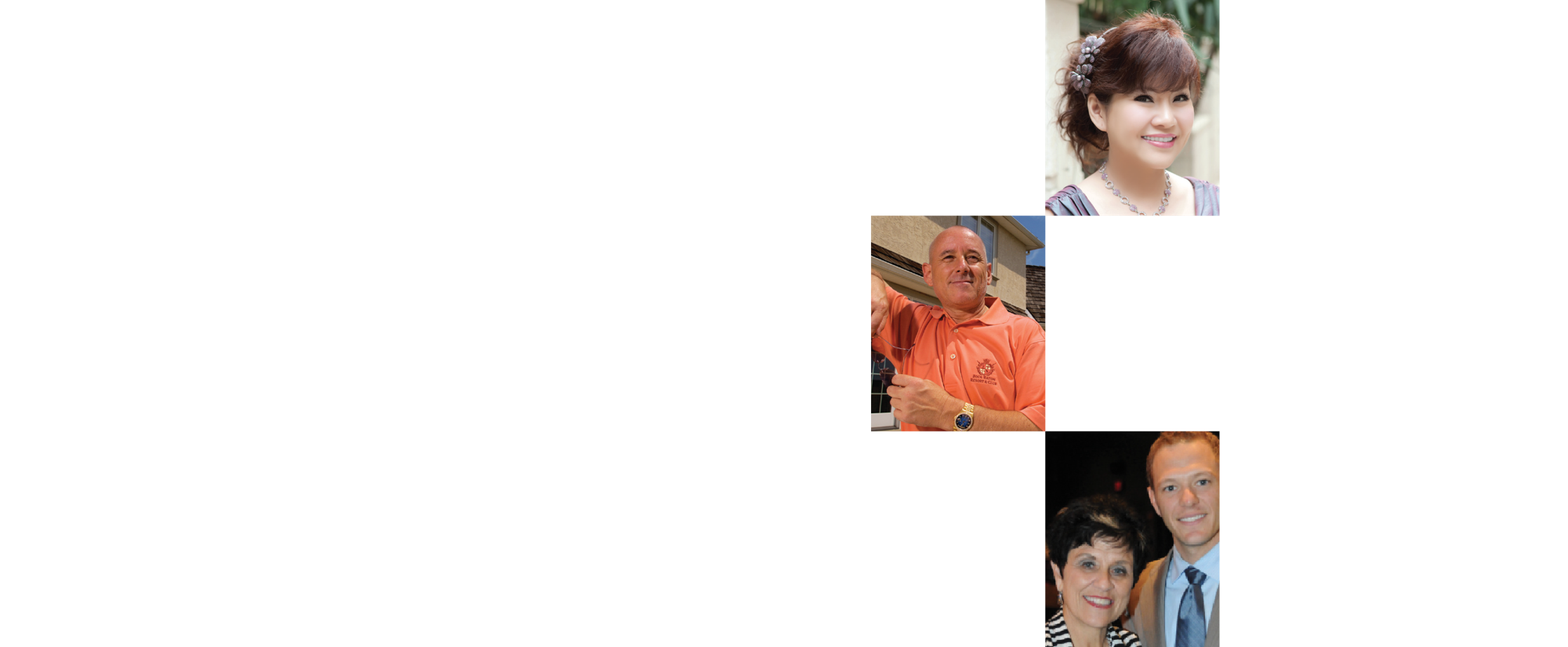 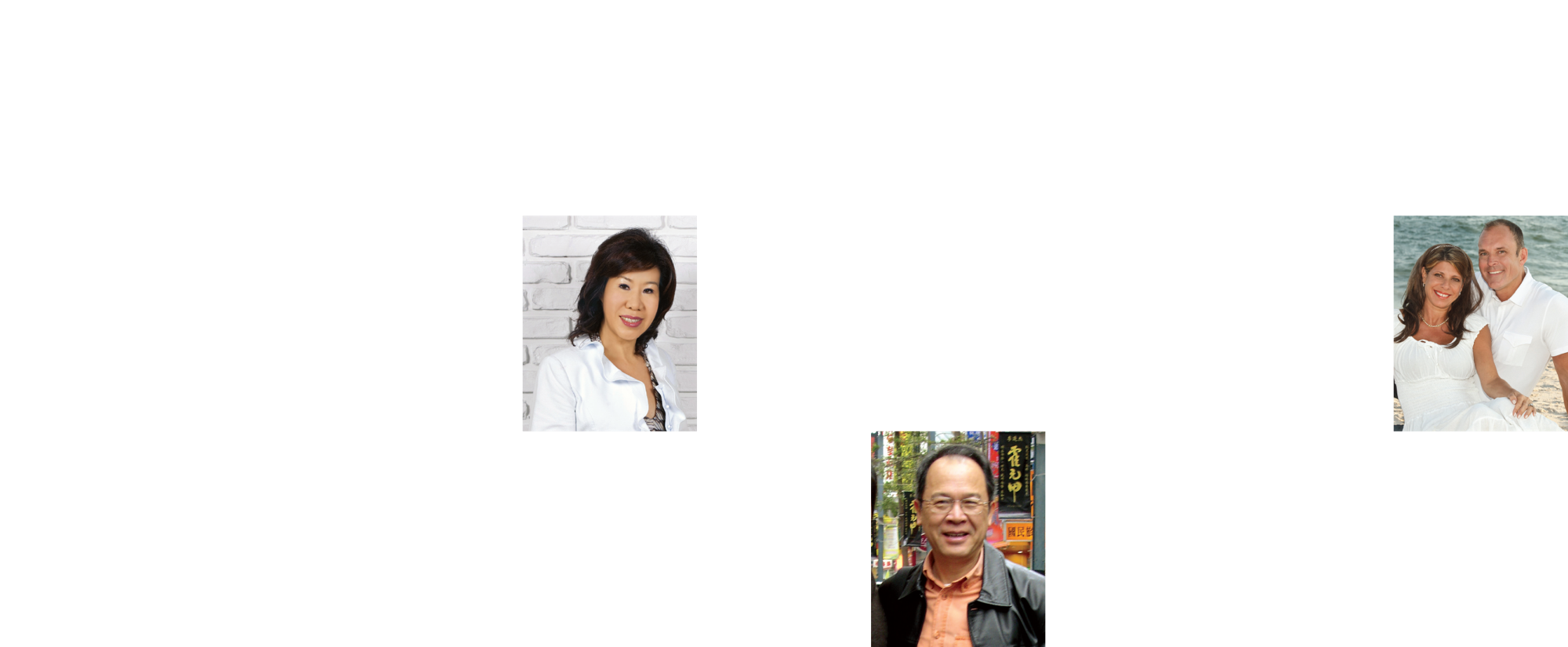 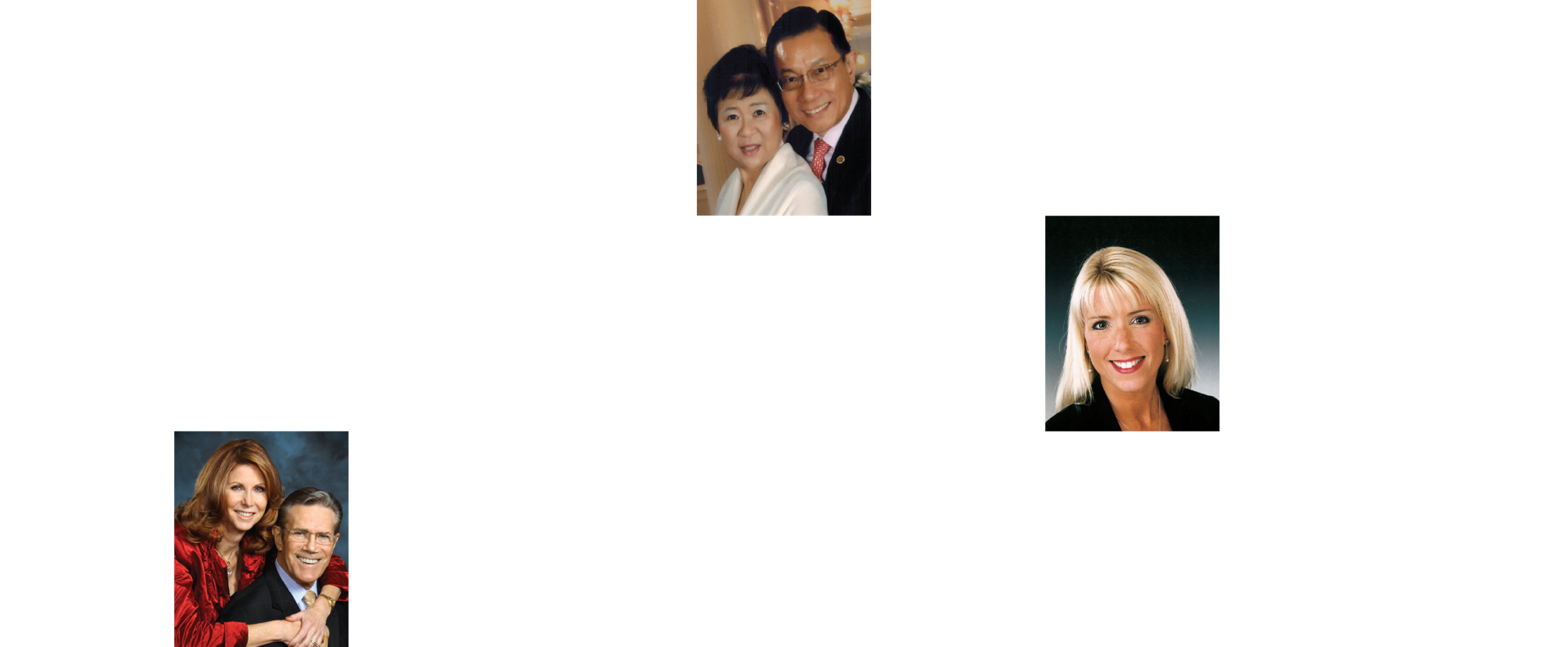 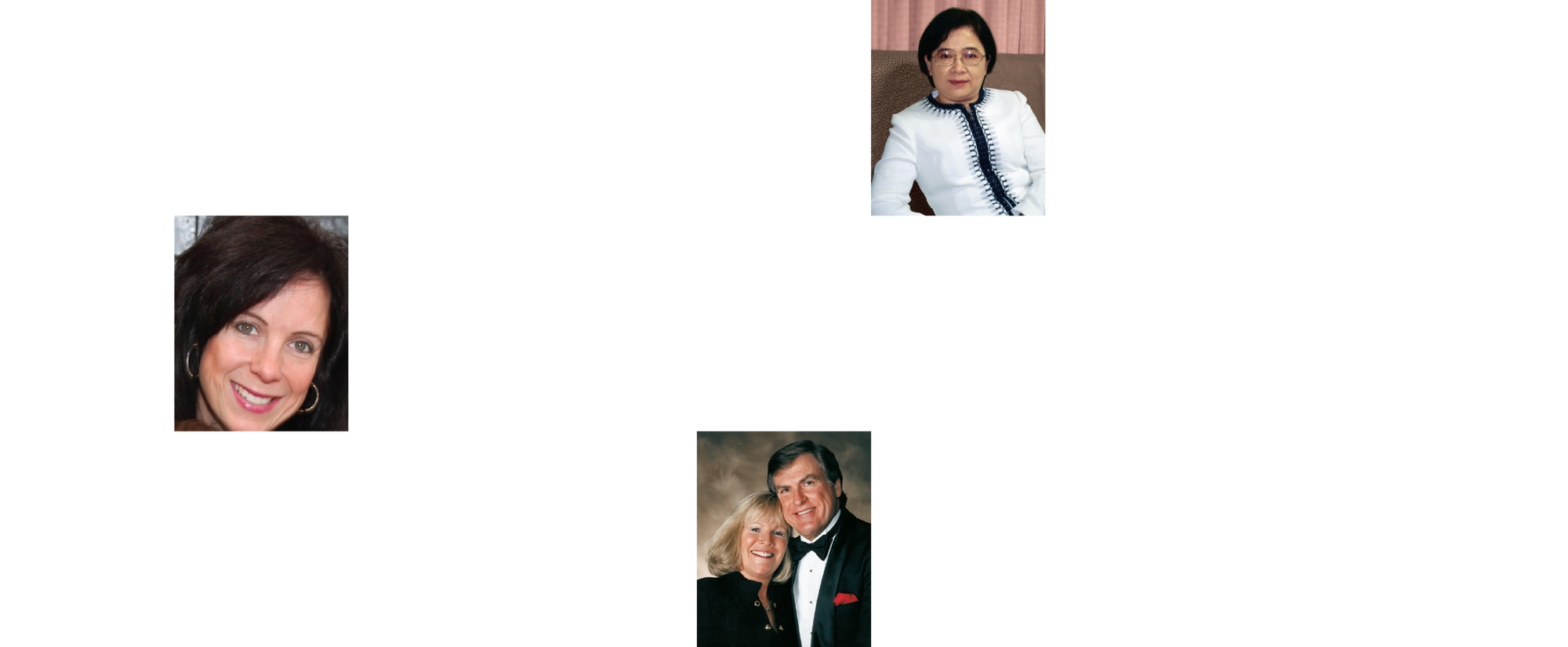 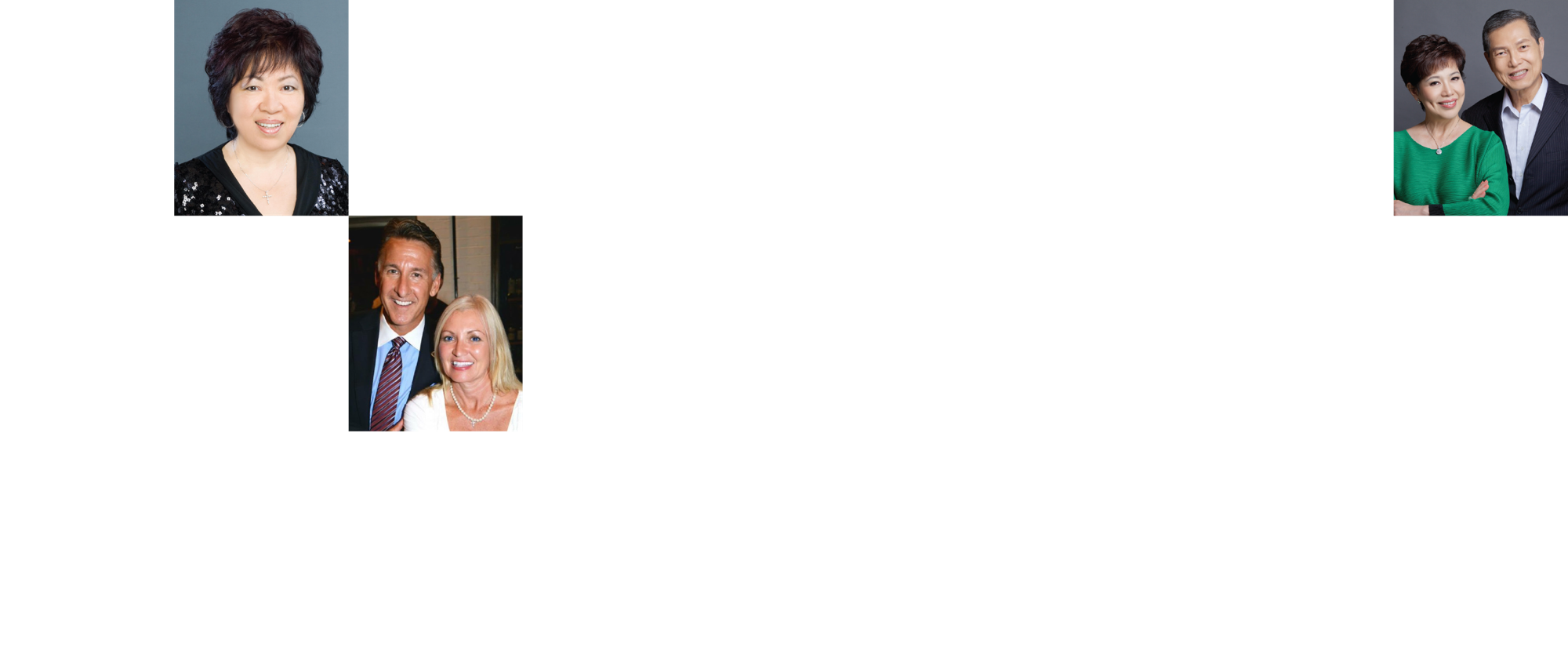 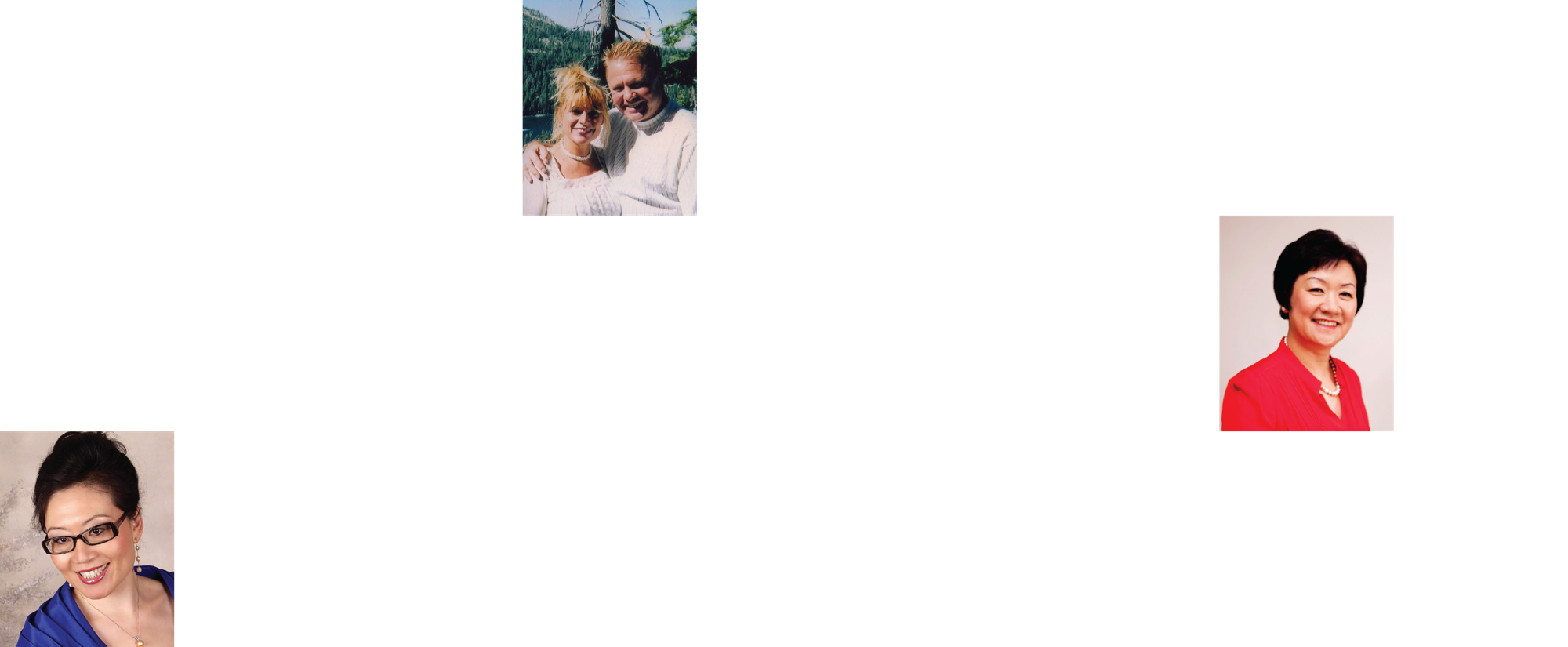 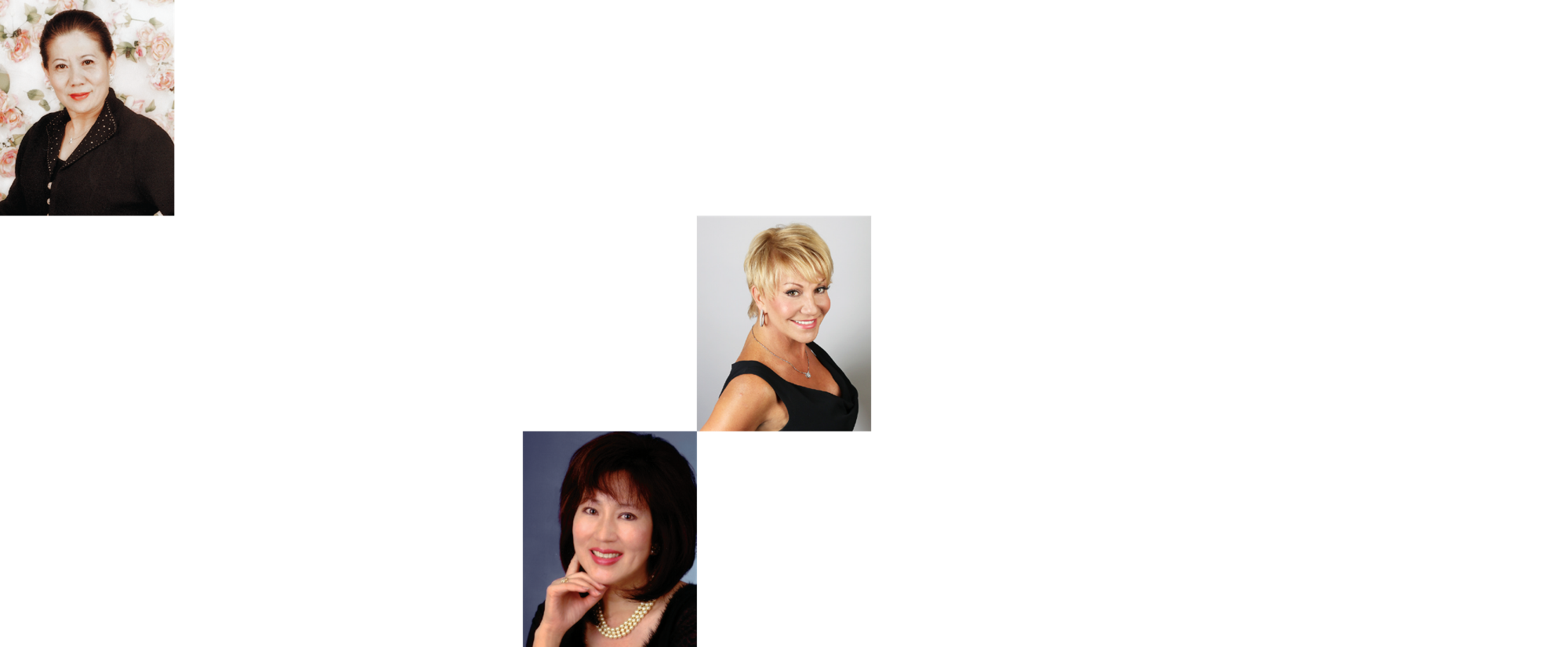 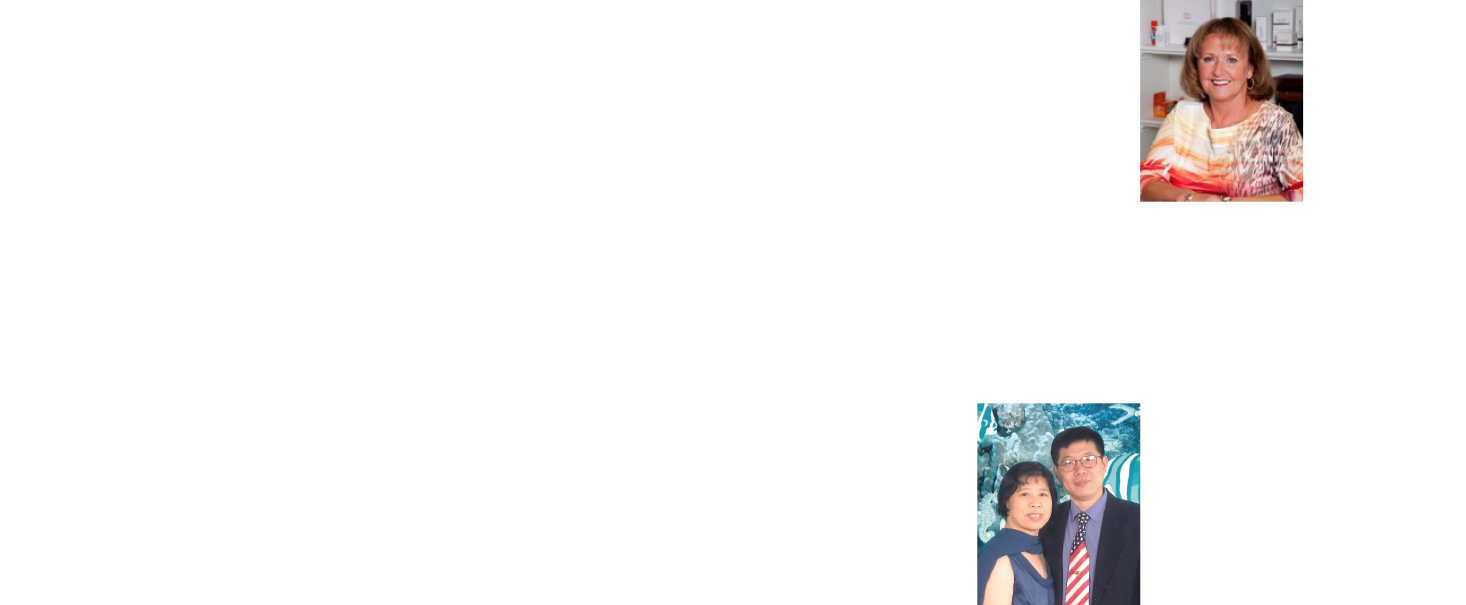 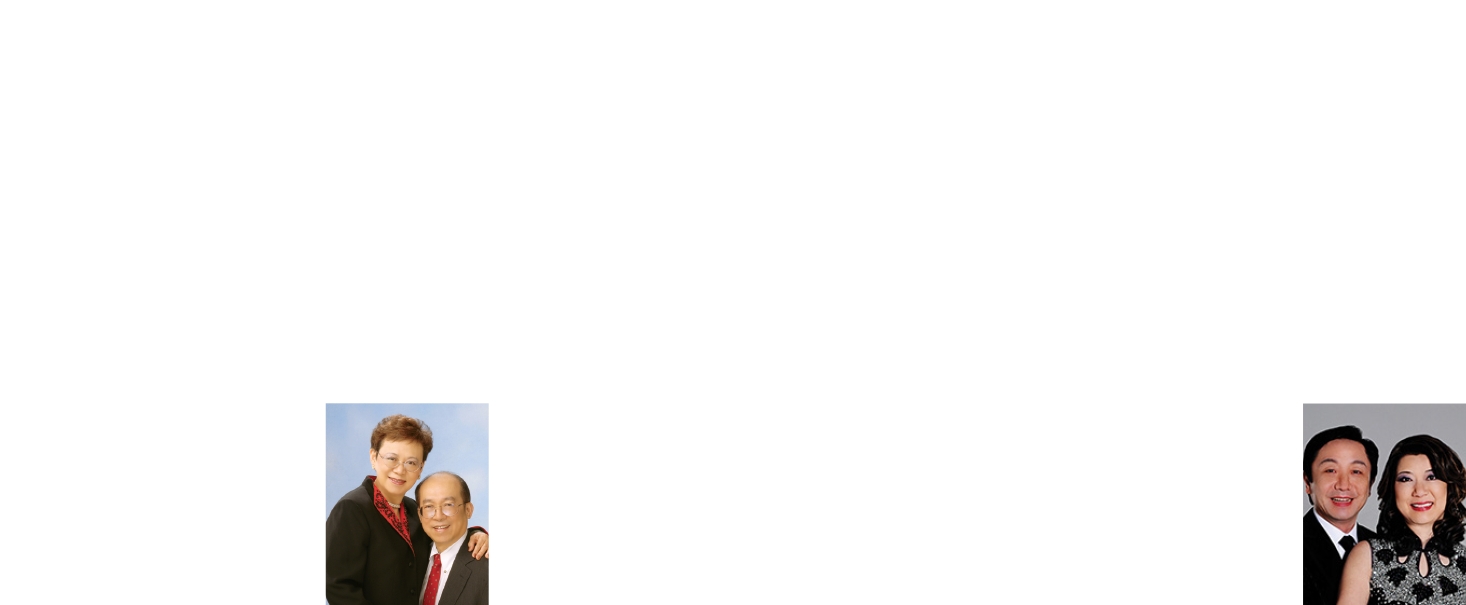 [Speaker Notes: Changed with Chinese UBP 2018 version]
享受人生 ENJOY LIFE
時間自由

 經濟獨立
歷任華人領導協會(CLC)會長
突破 / 神奇的時刻……
在學習的過程中要不斷地
分析
操作
調整 
控制
美安事業的成長
相信、信心…..
成功必備
相信分紅制度
相信產品
相信公司
相信自己
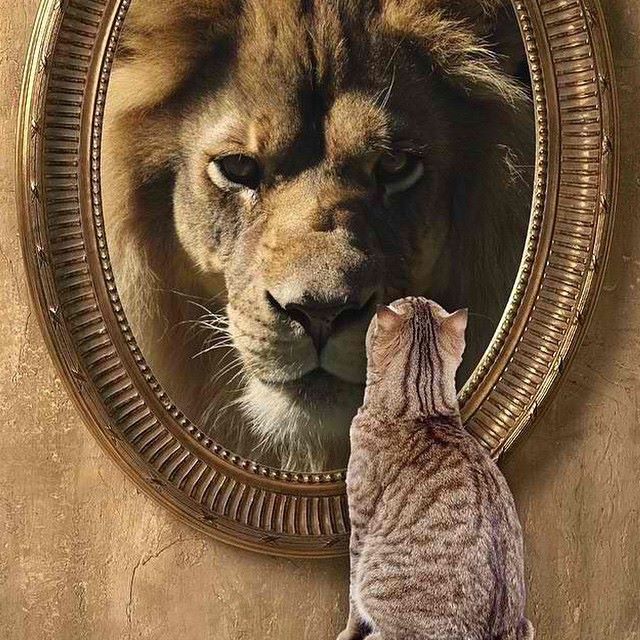 信念